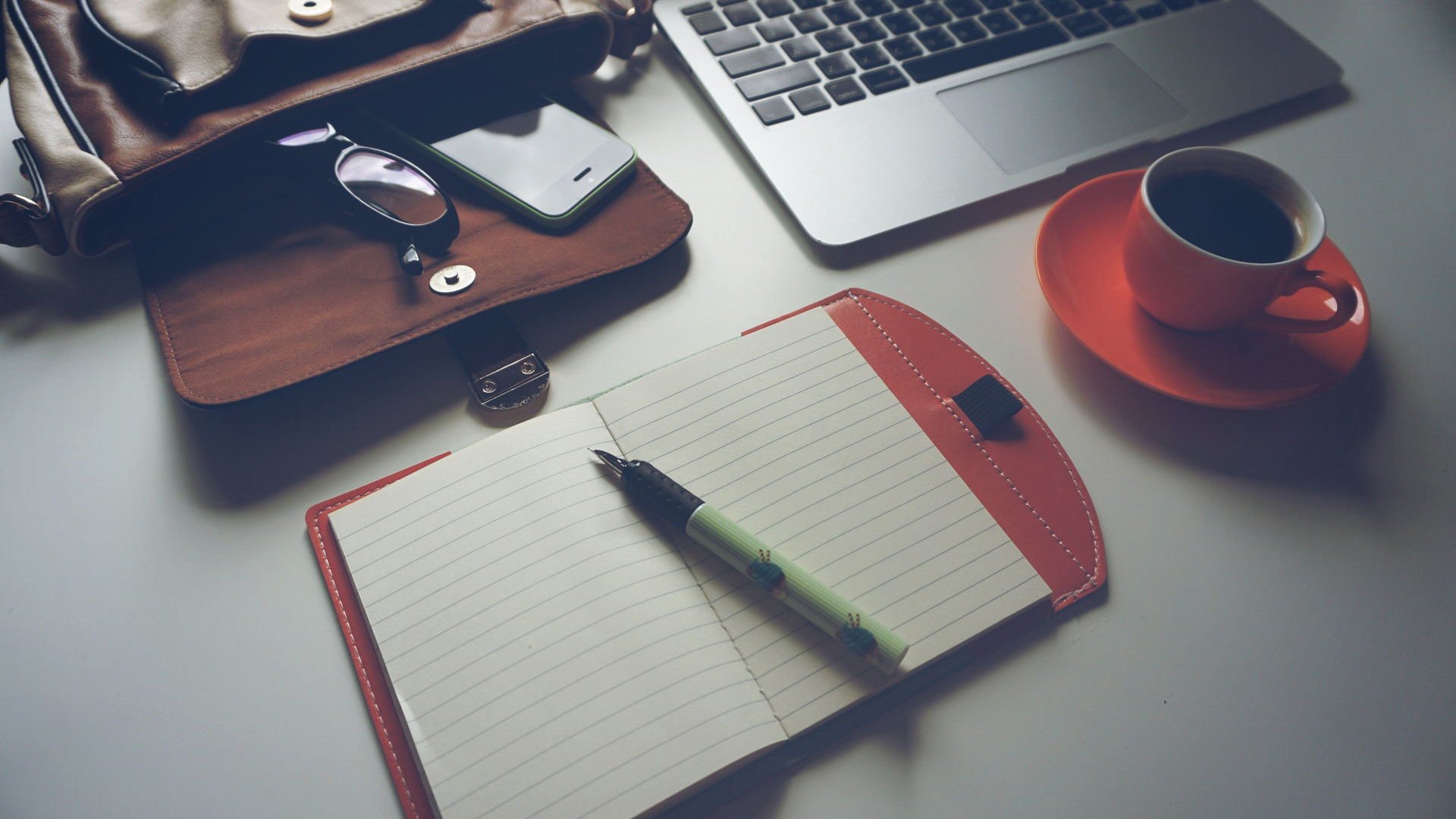 如何辞退不胜任员工
NOT COMPETENT IN STAFF MANAGEMENT PRACTICE
2023
即课学堂
目录
/ CONTENTS /
01
不能胜任工作的认定
02
不胜任员工的考评
03
不胜任员工的改进
04
如何解除不胜任员工劳动合同
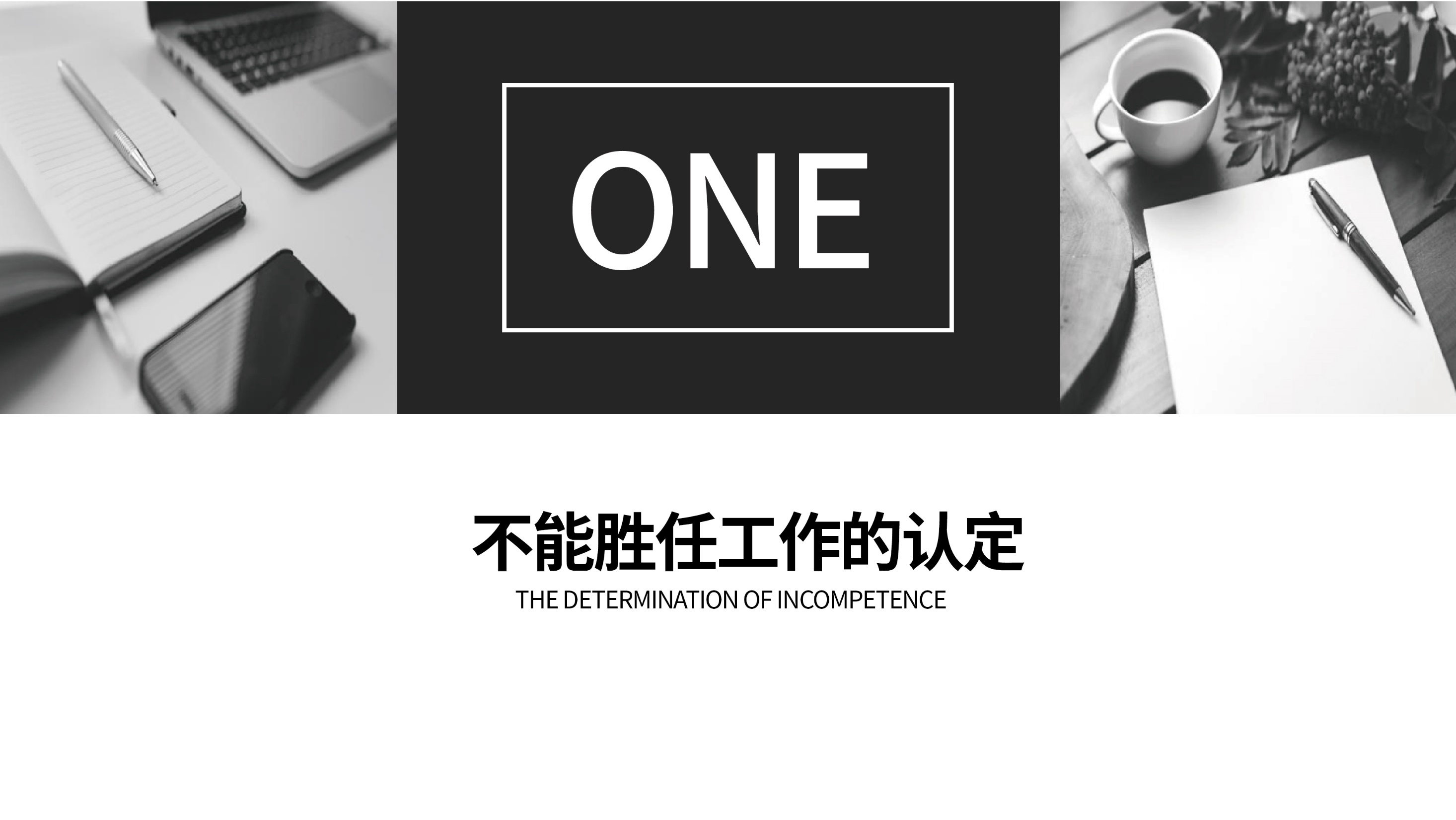 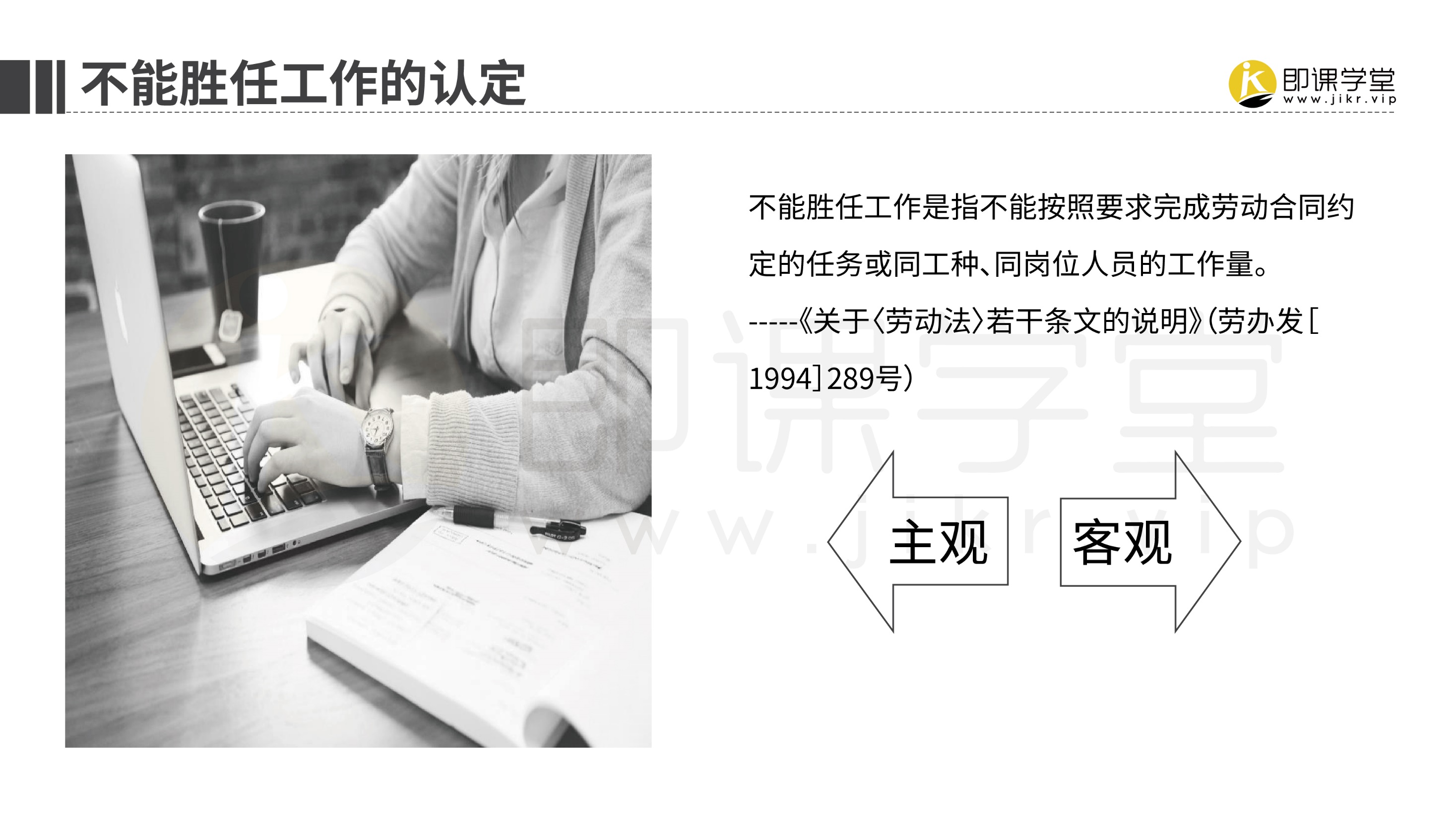 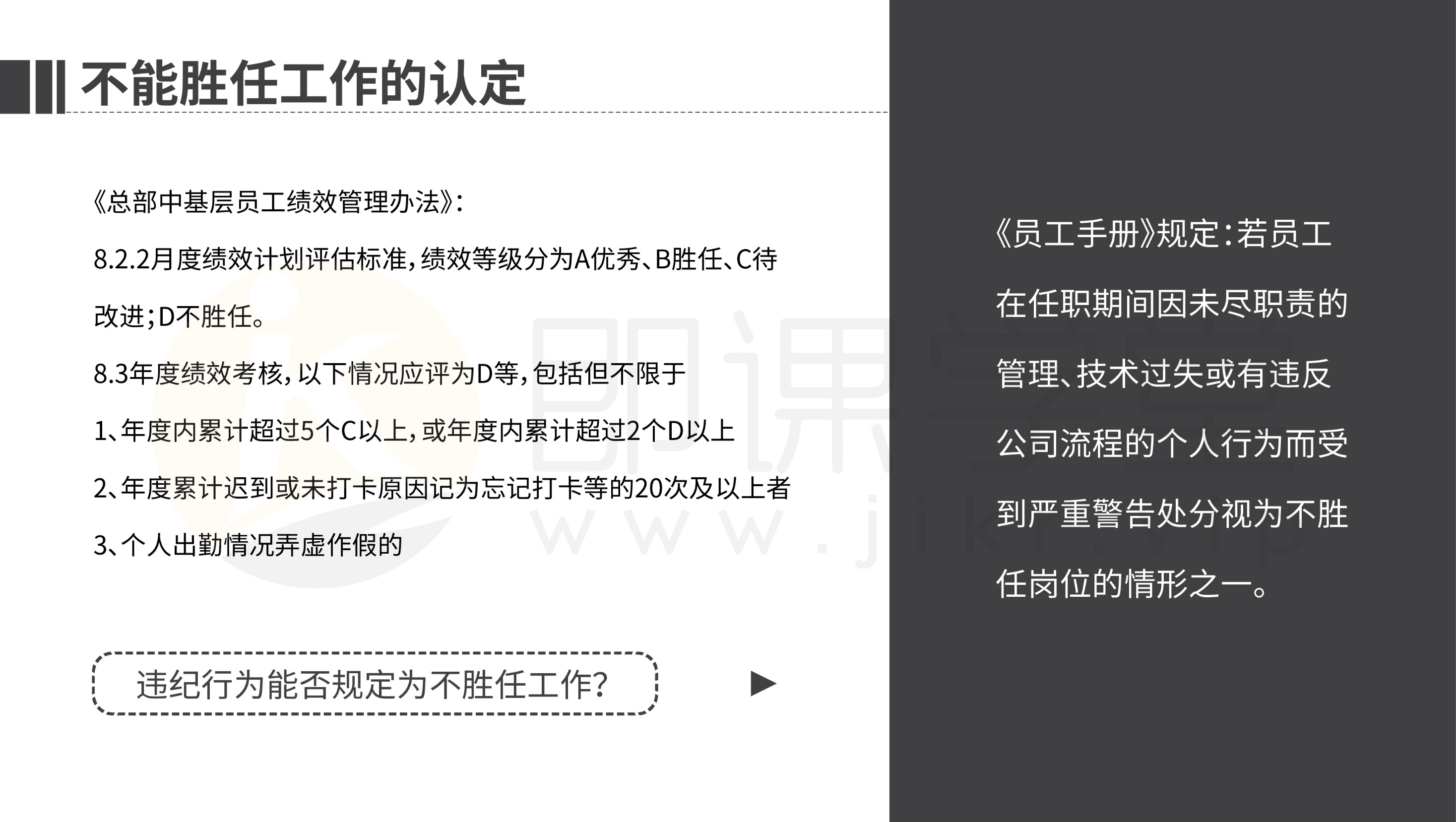 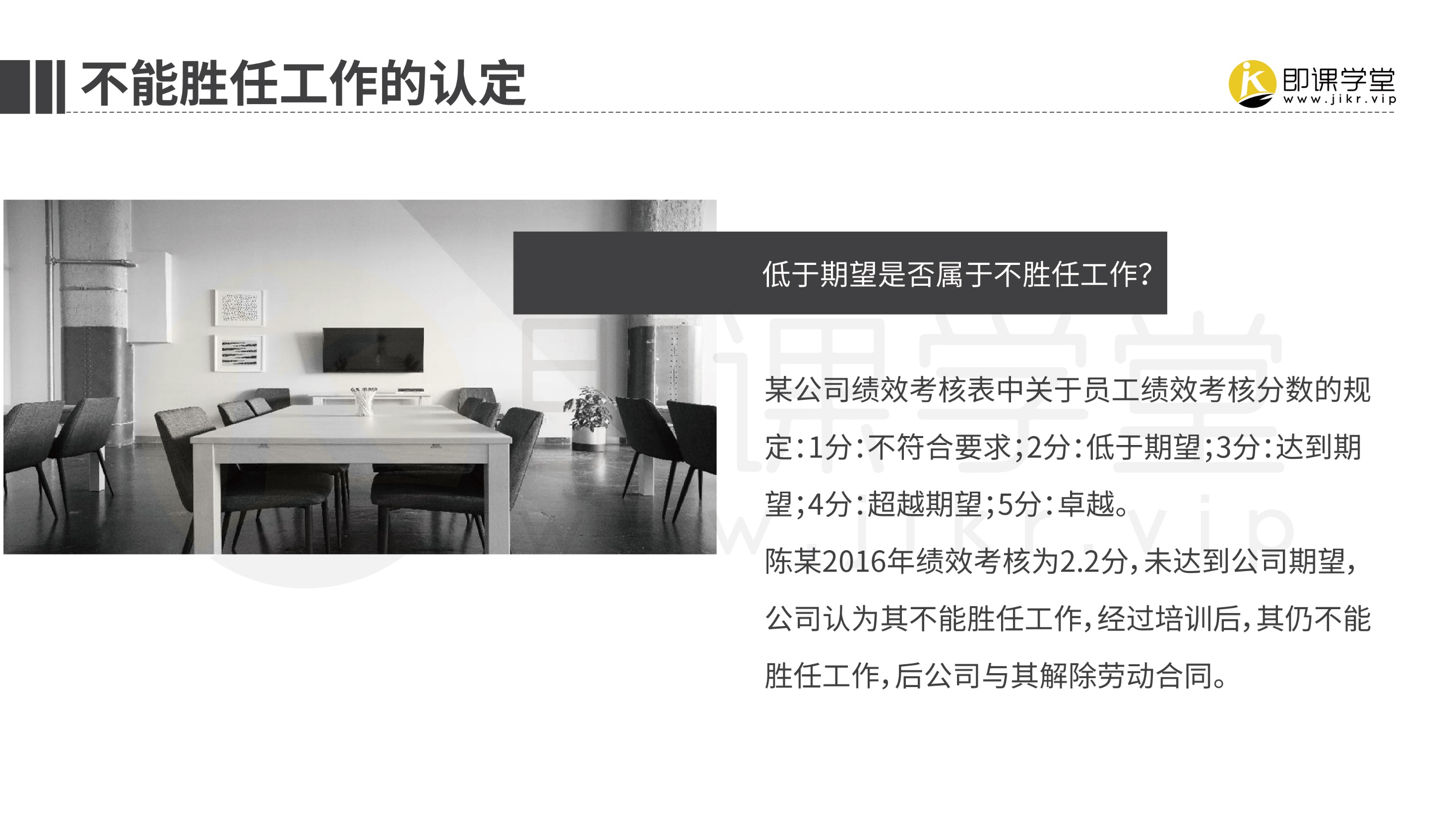 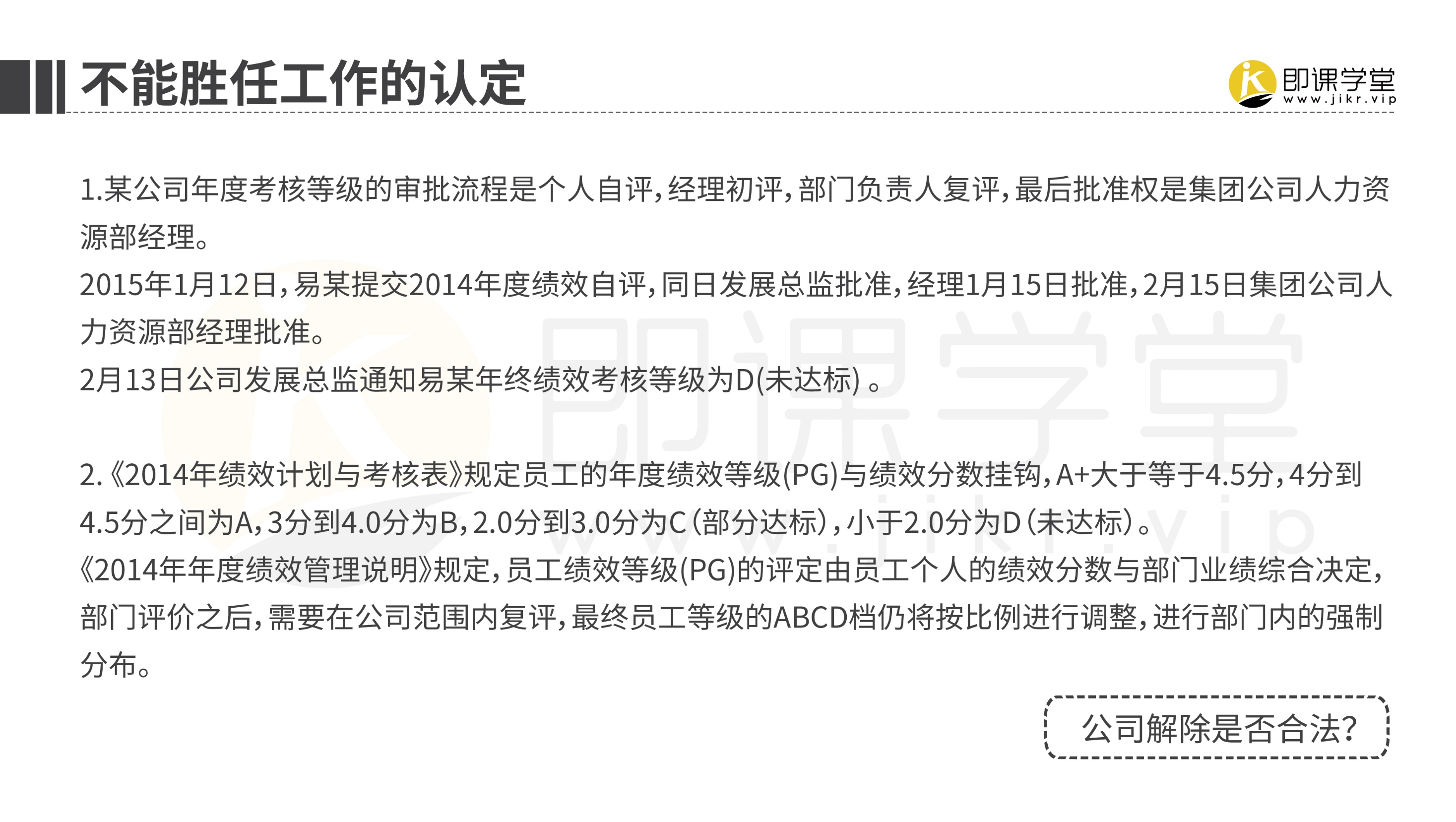 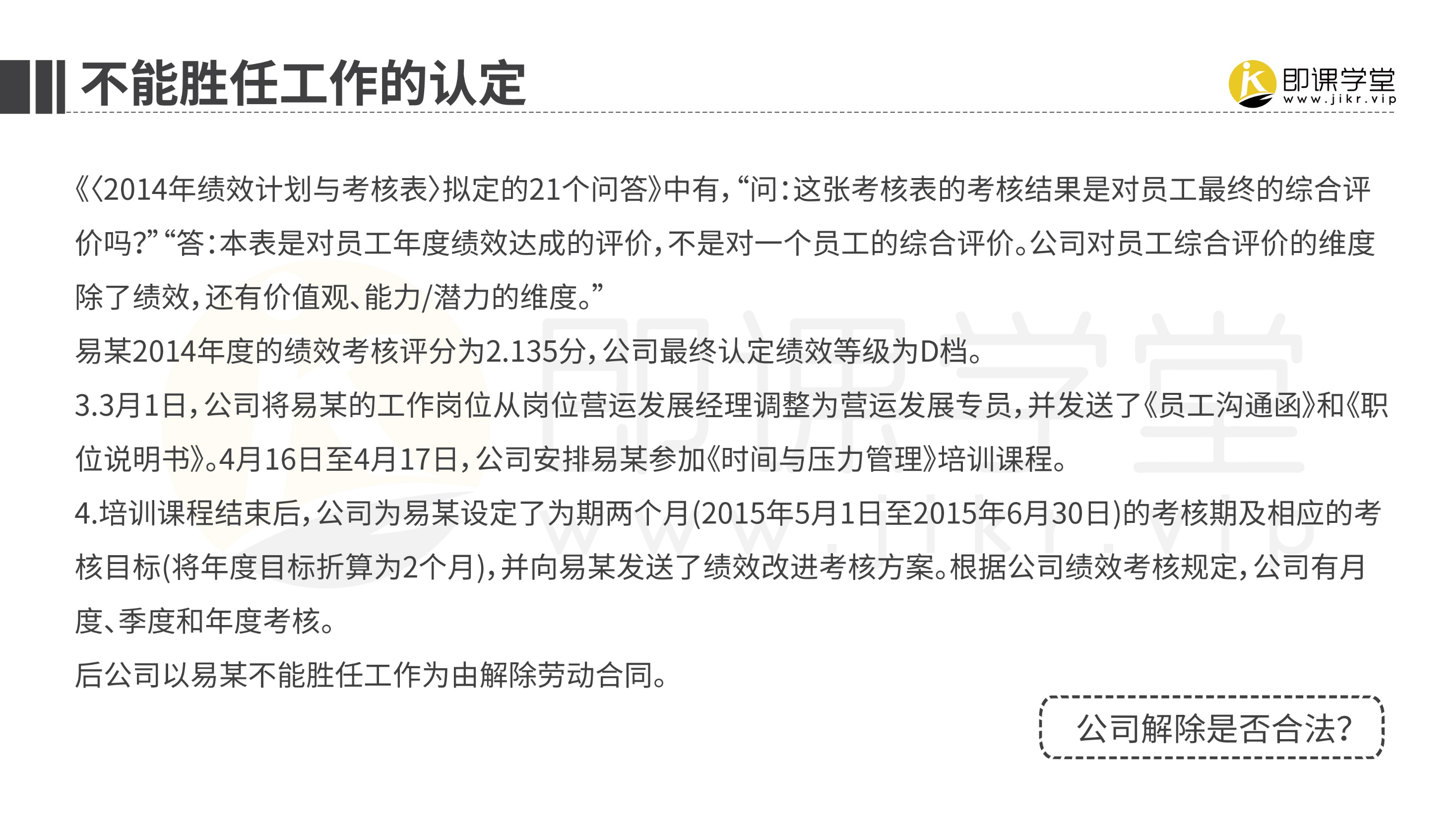 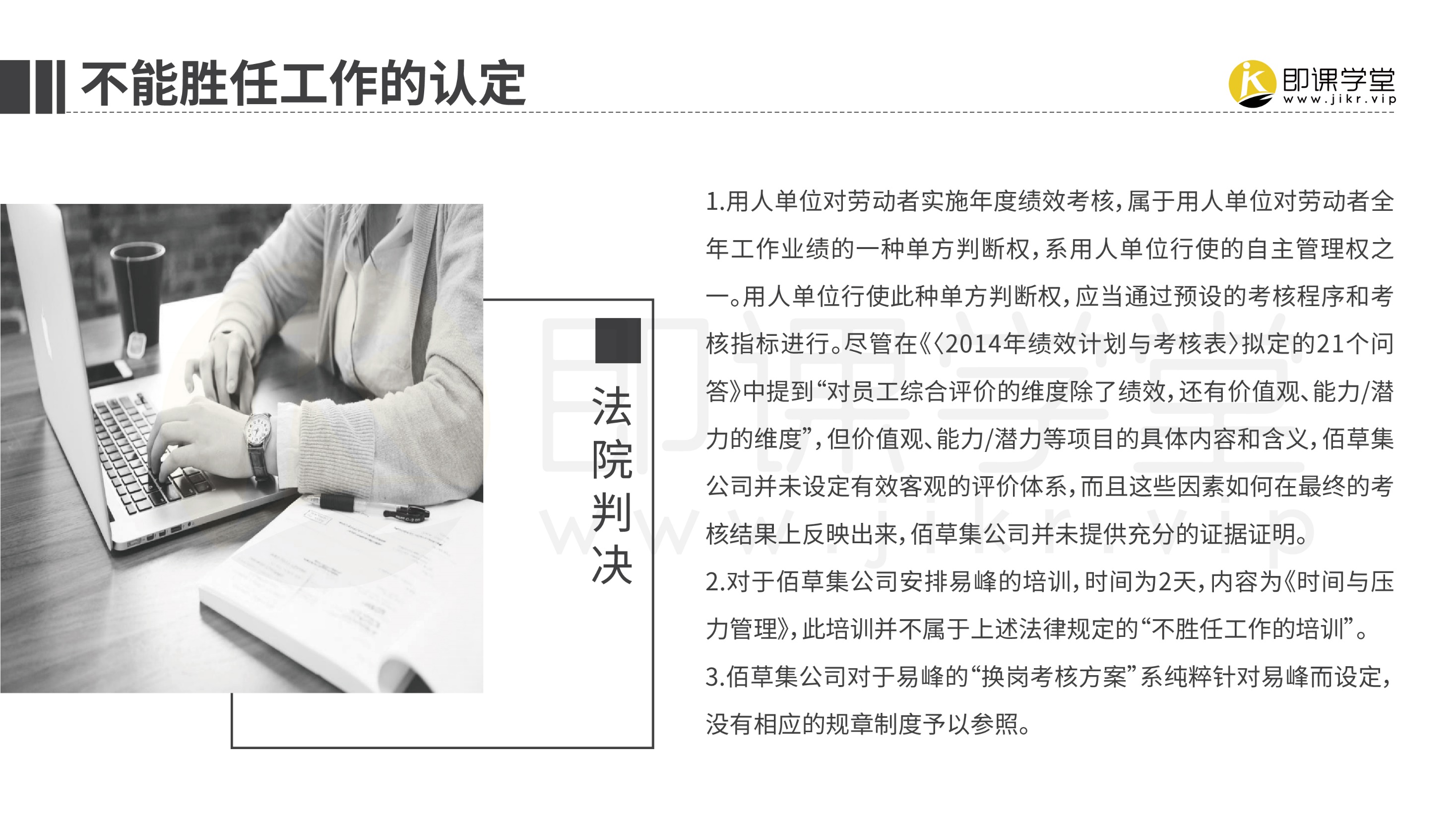 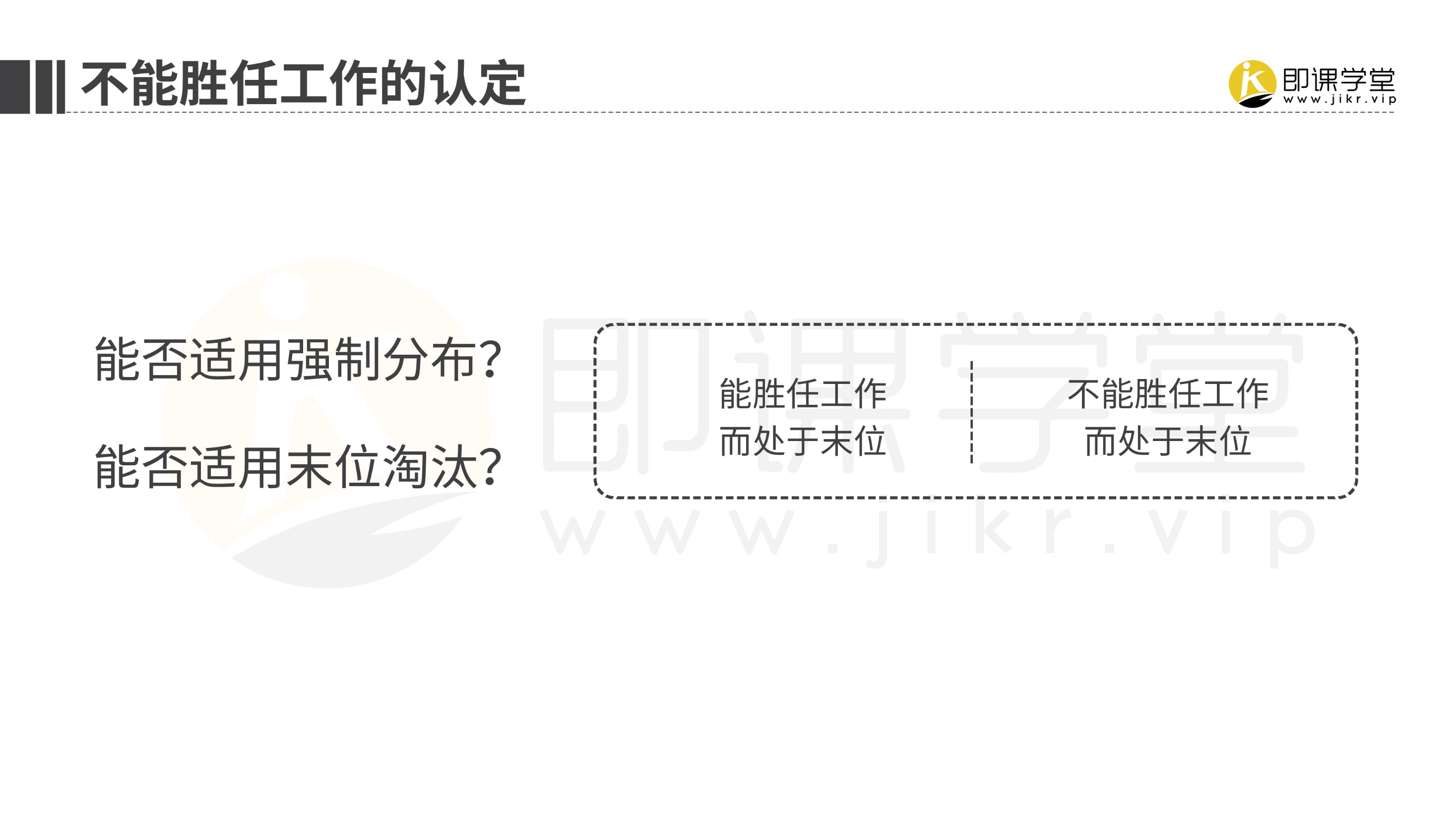 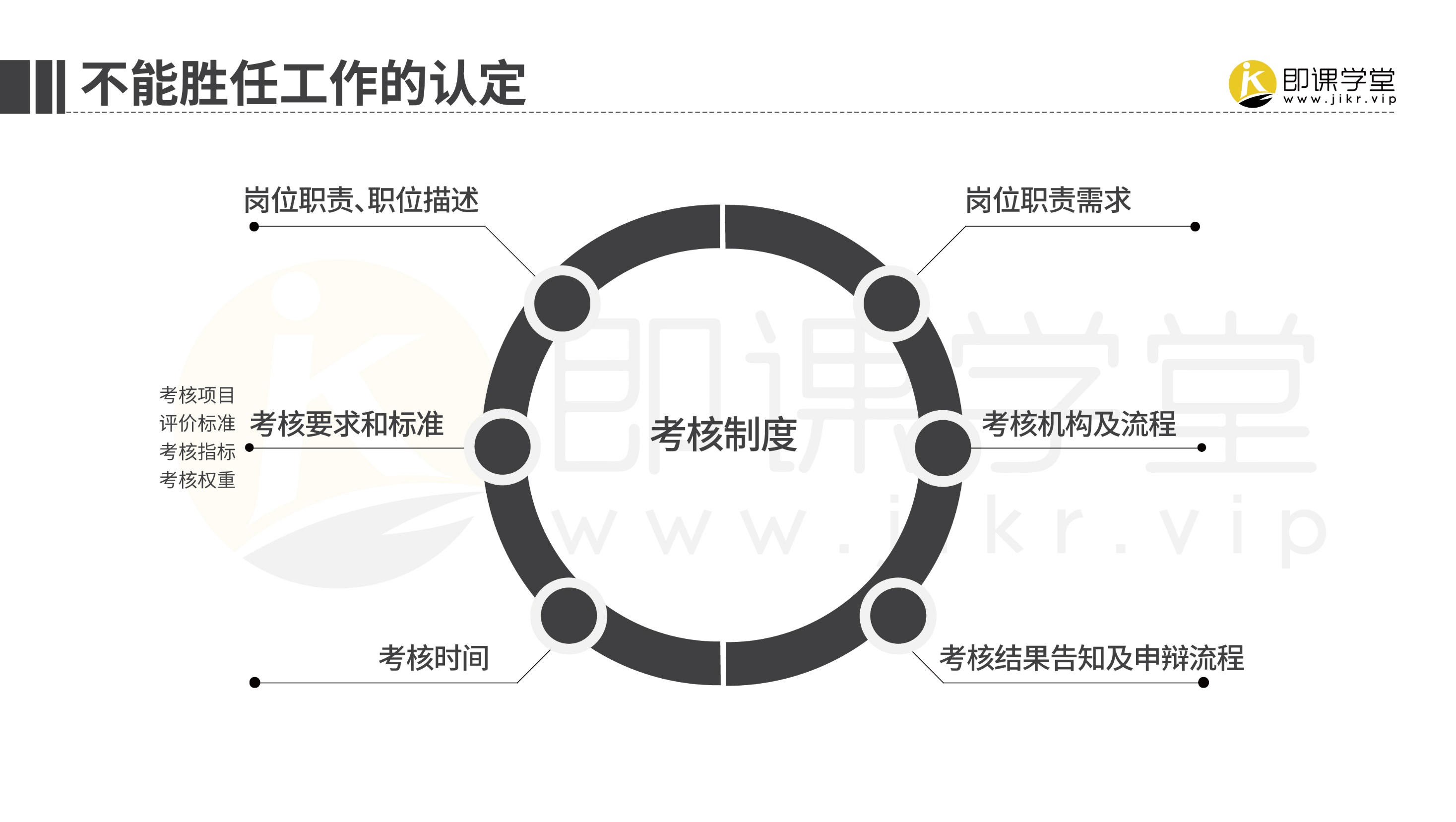 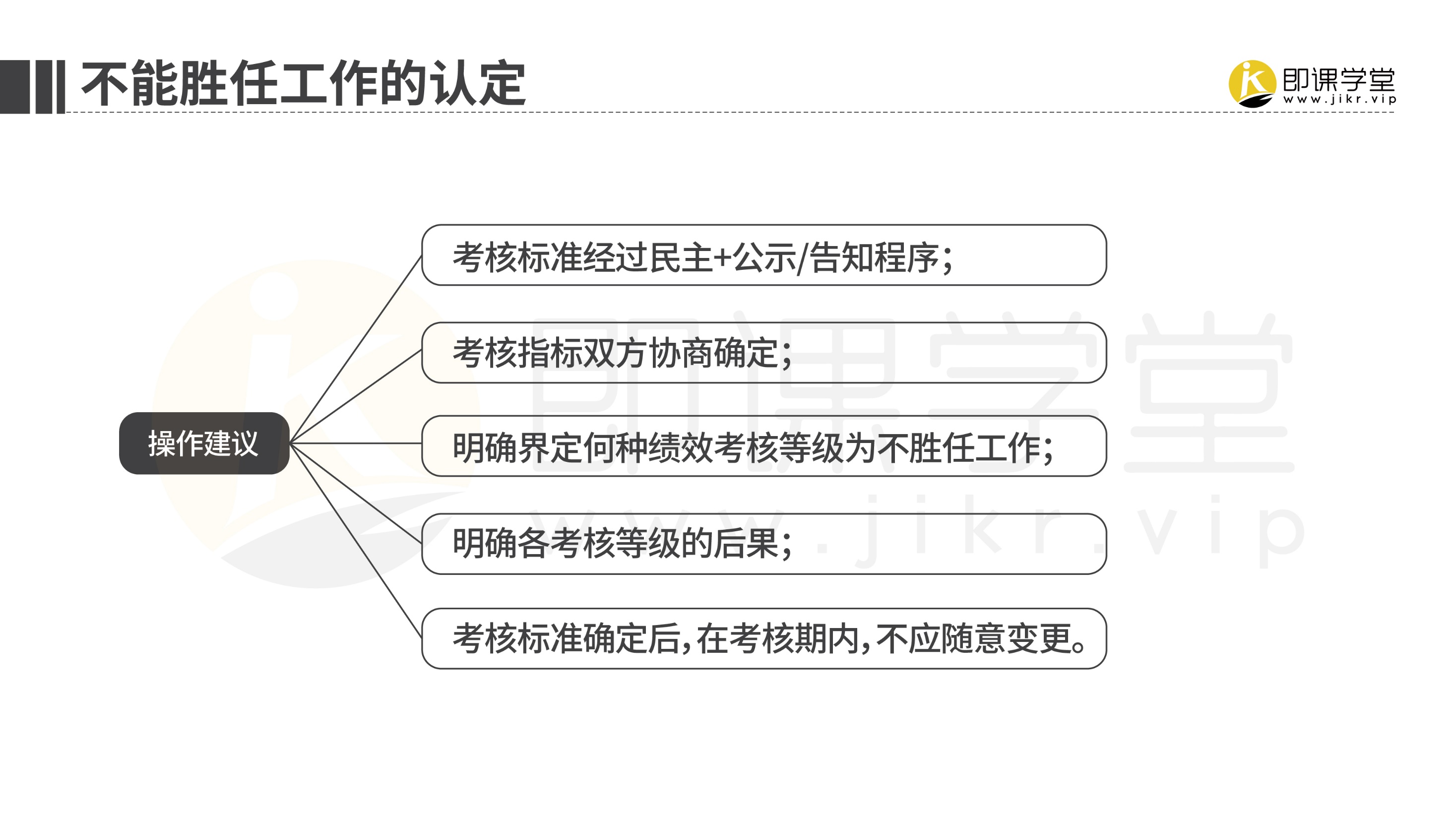 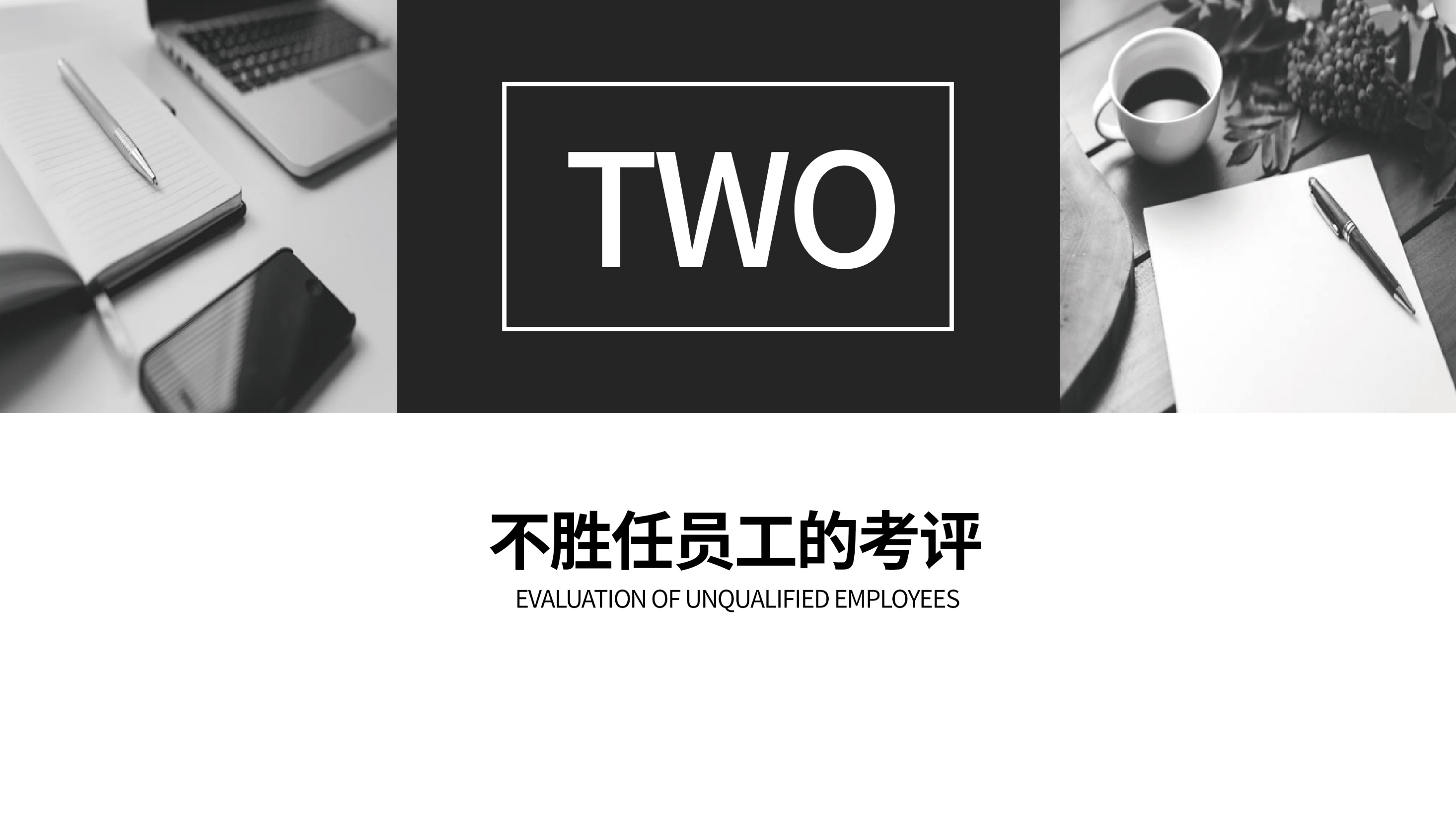 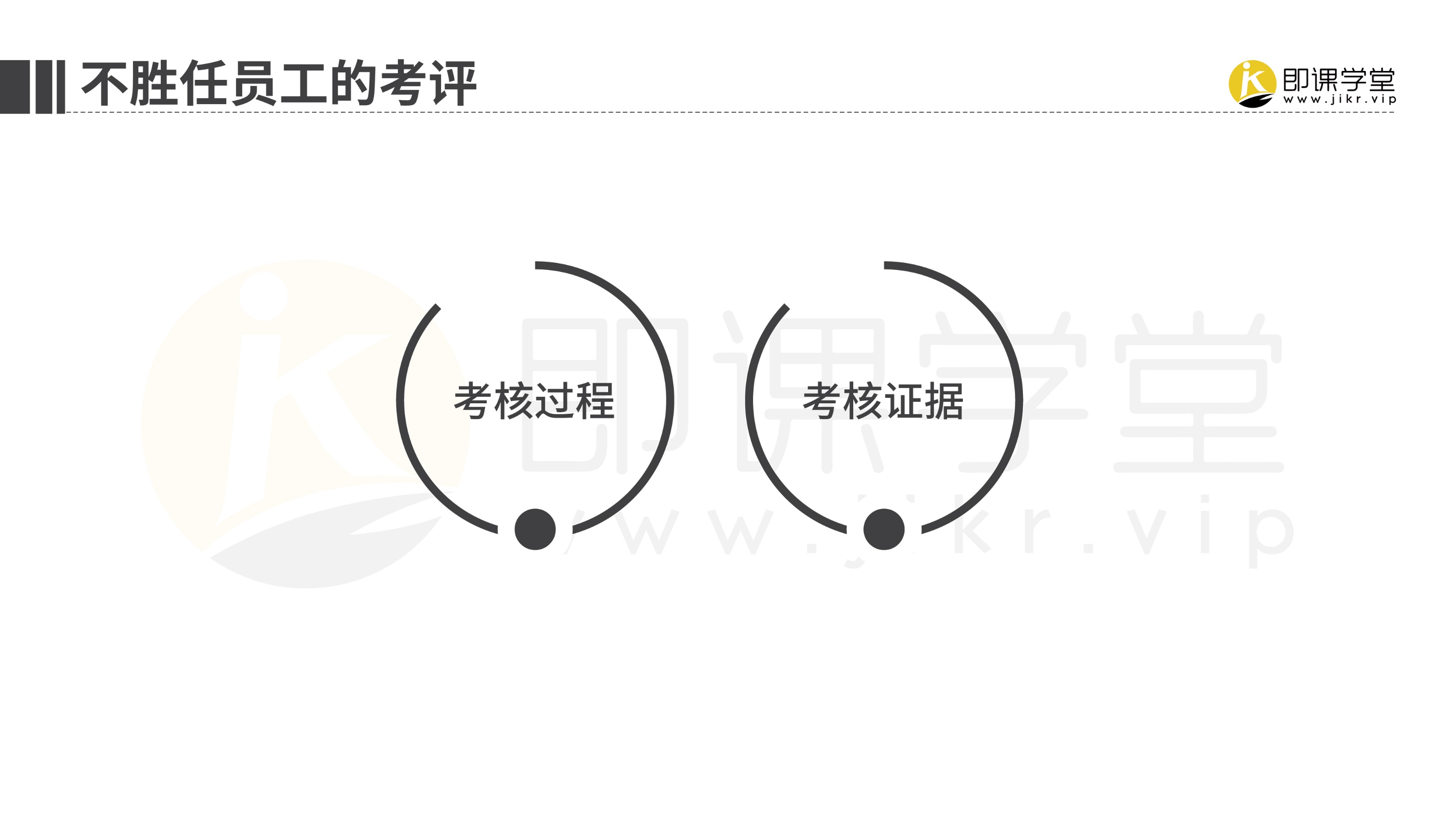 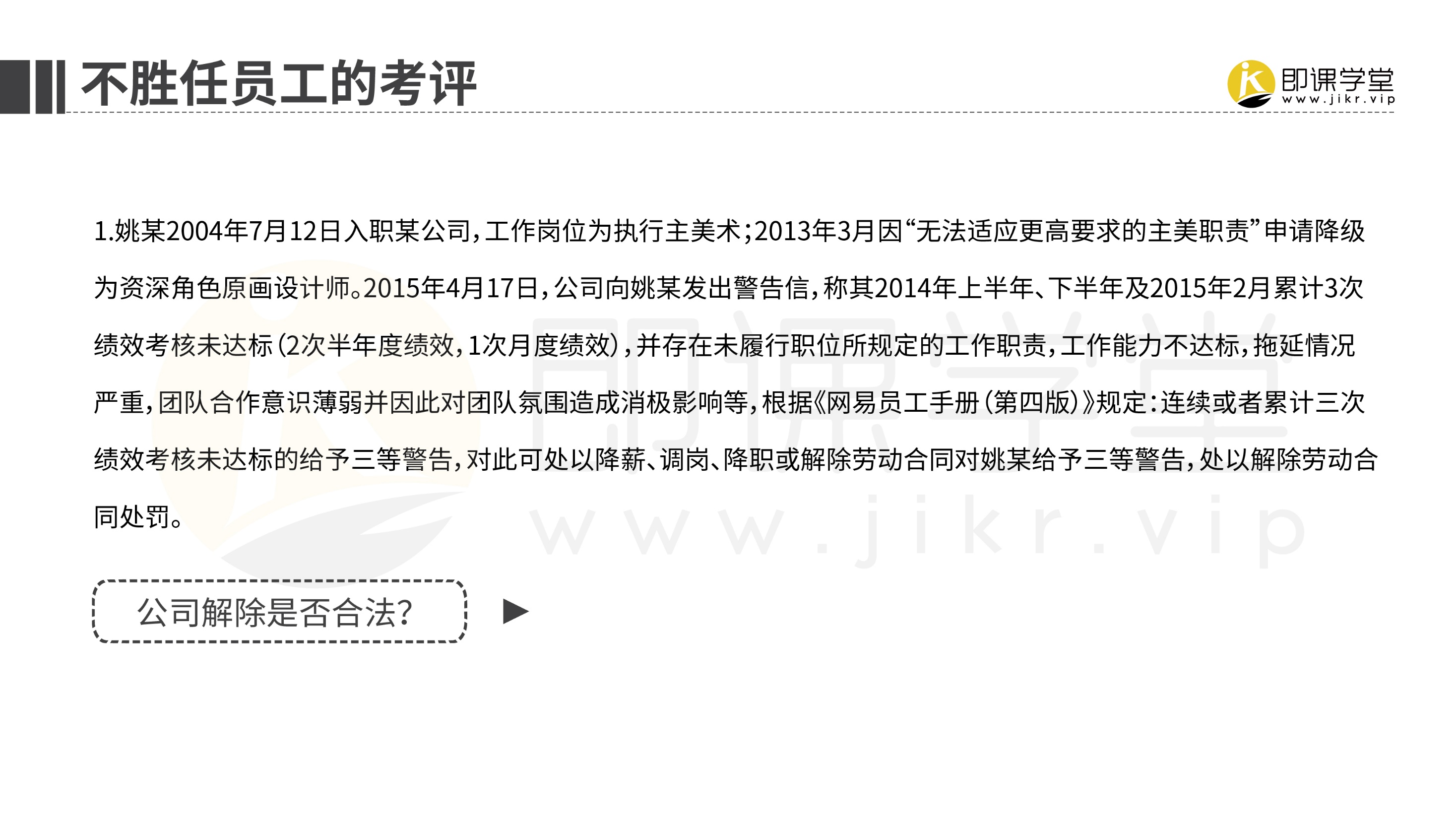 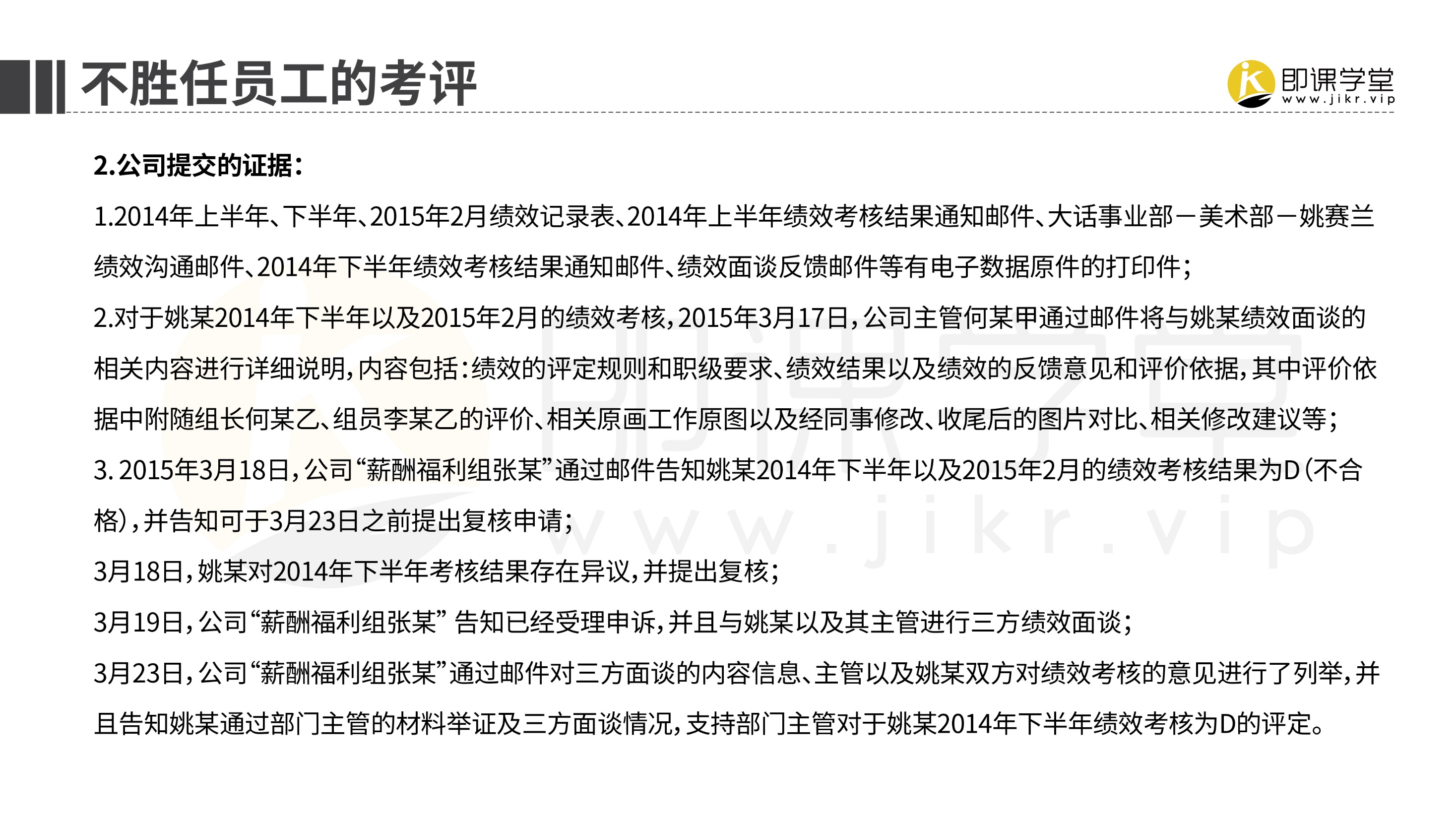 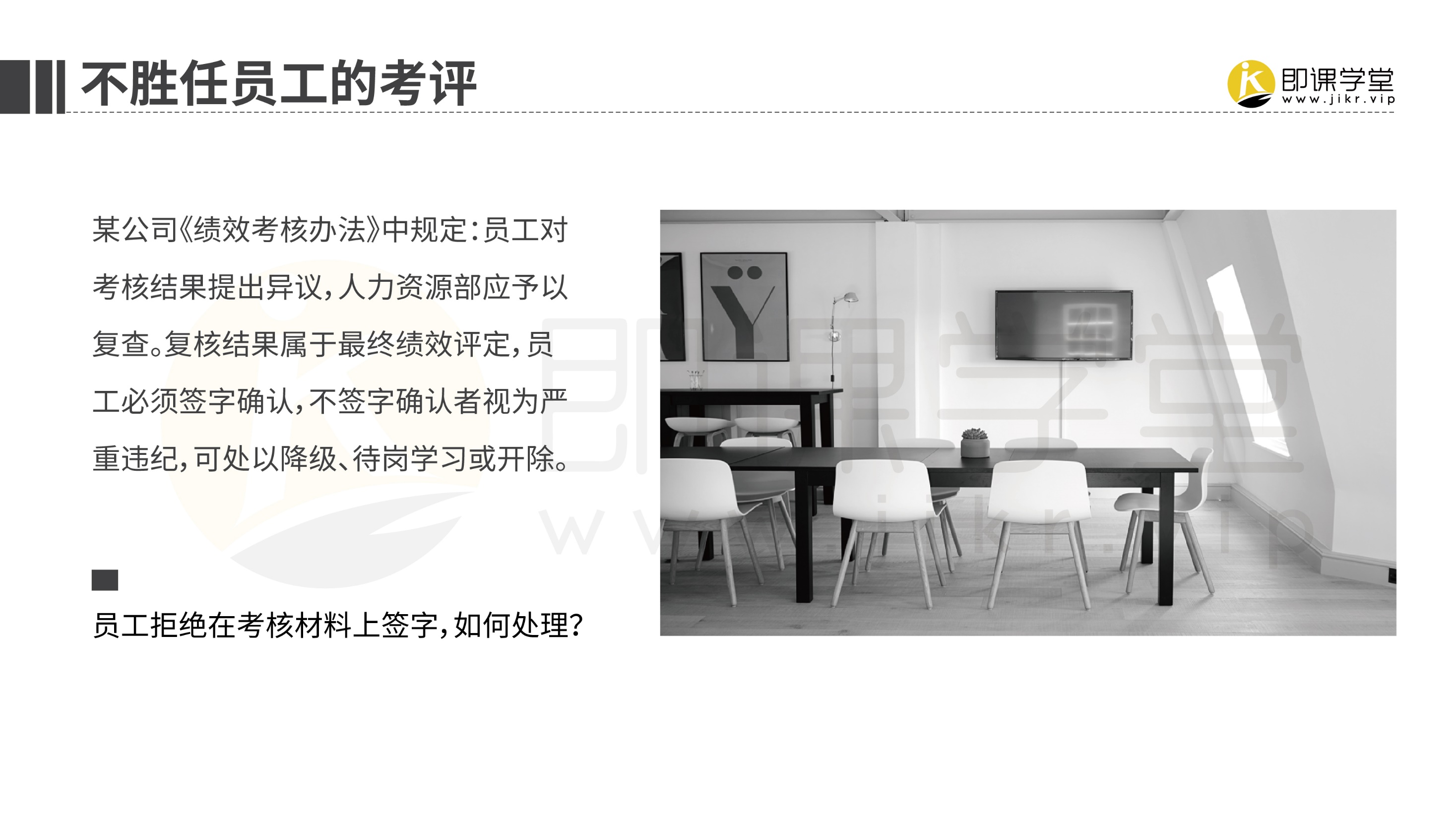 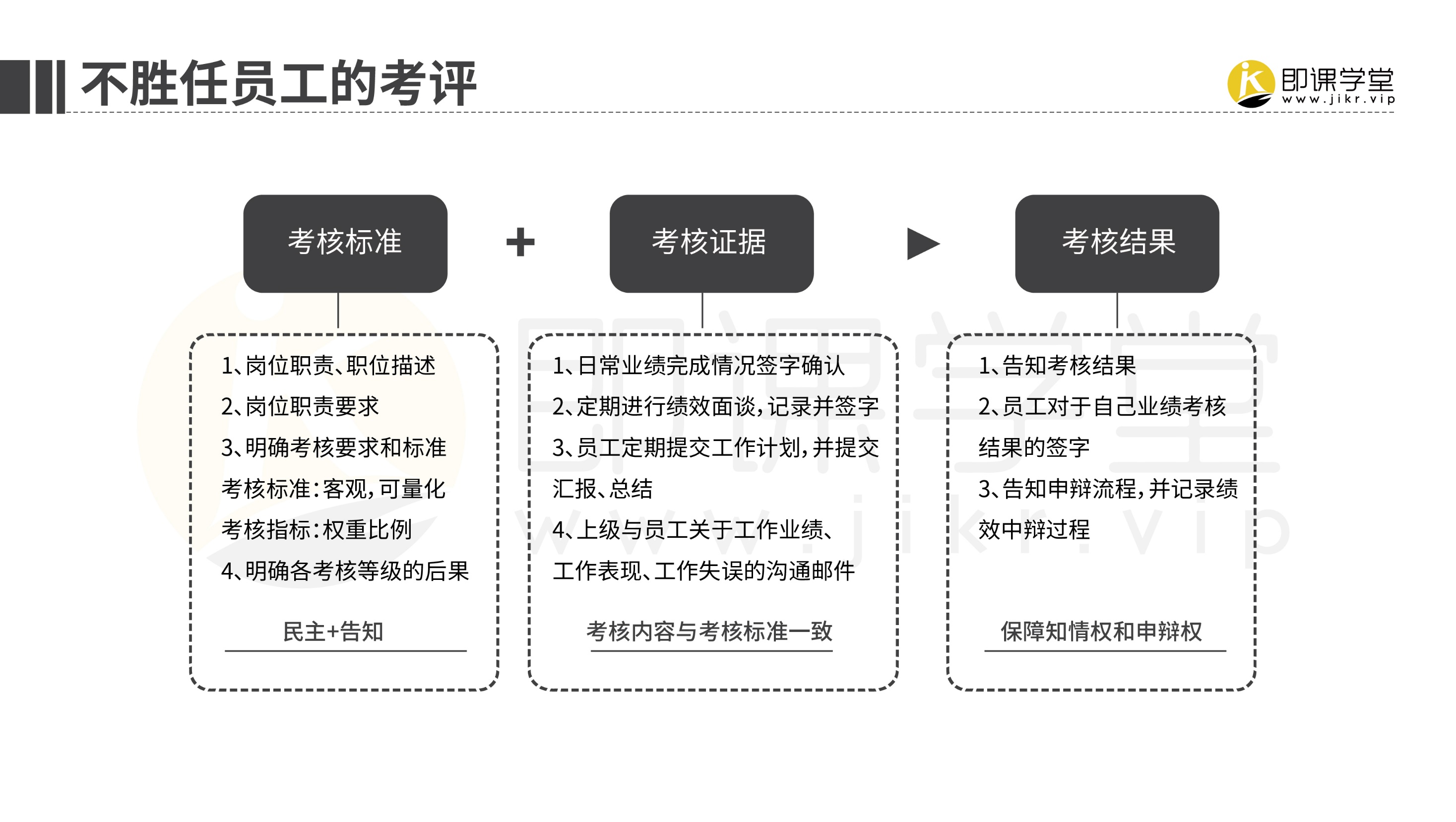 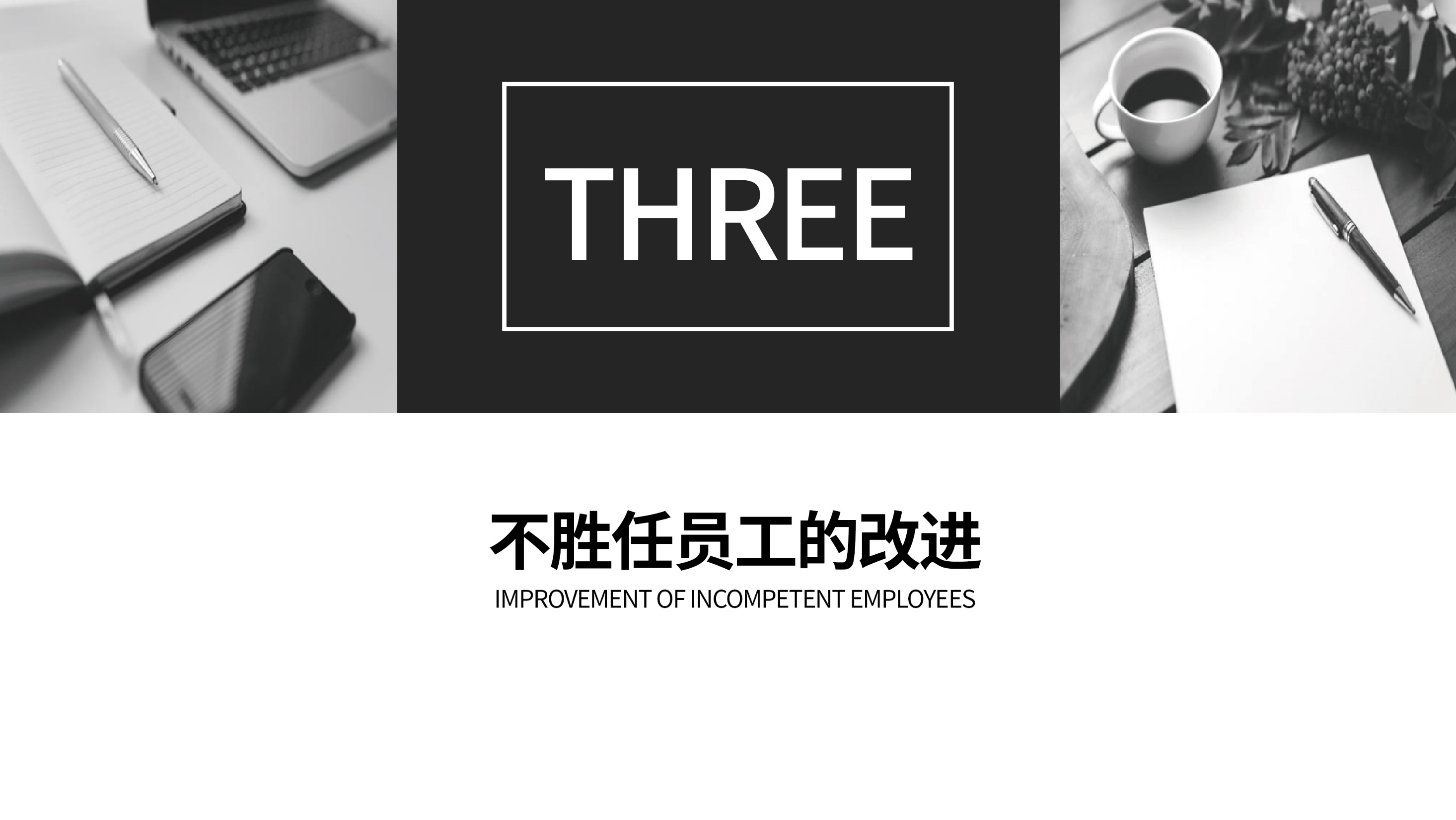 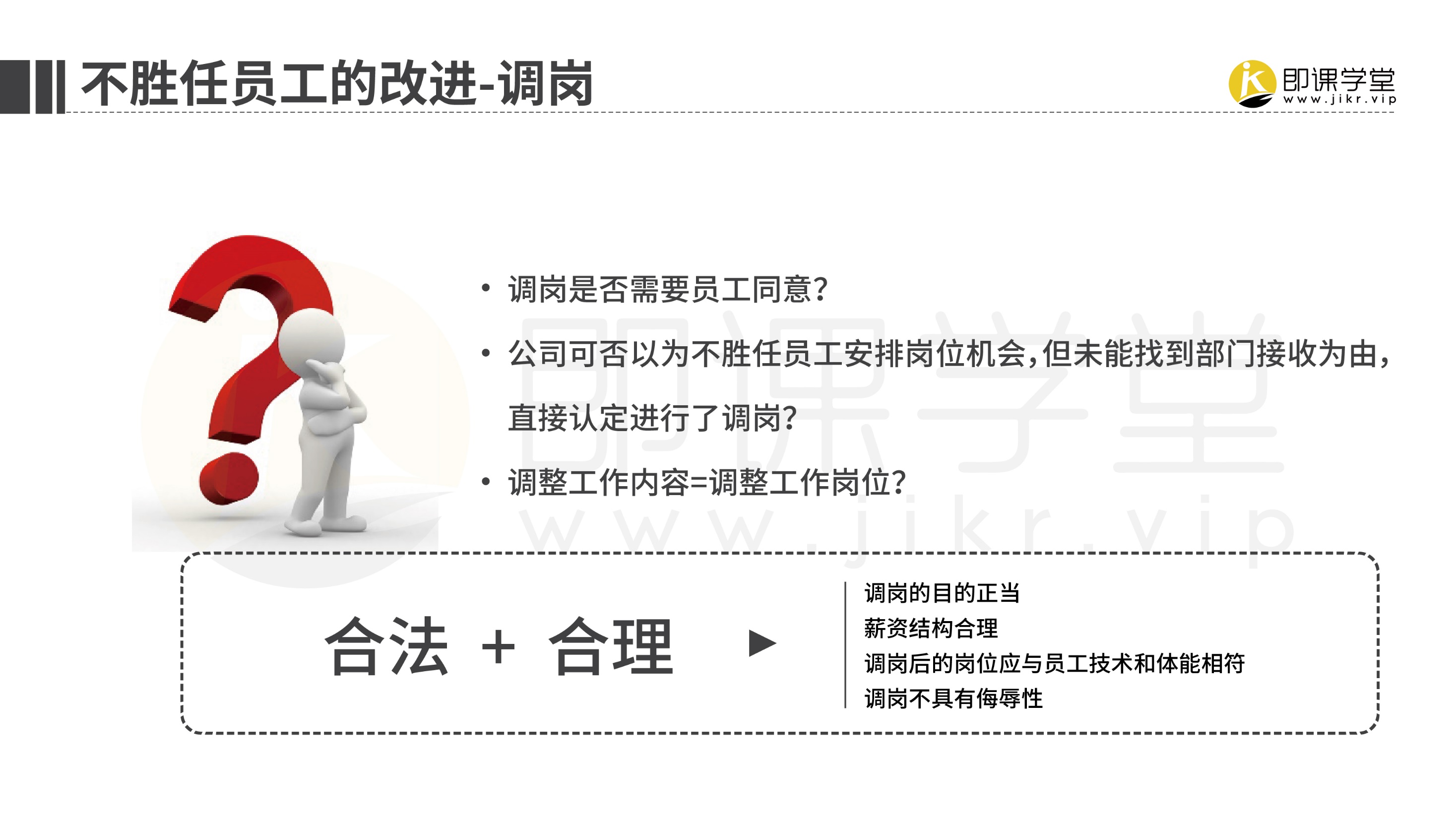 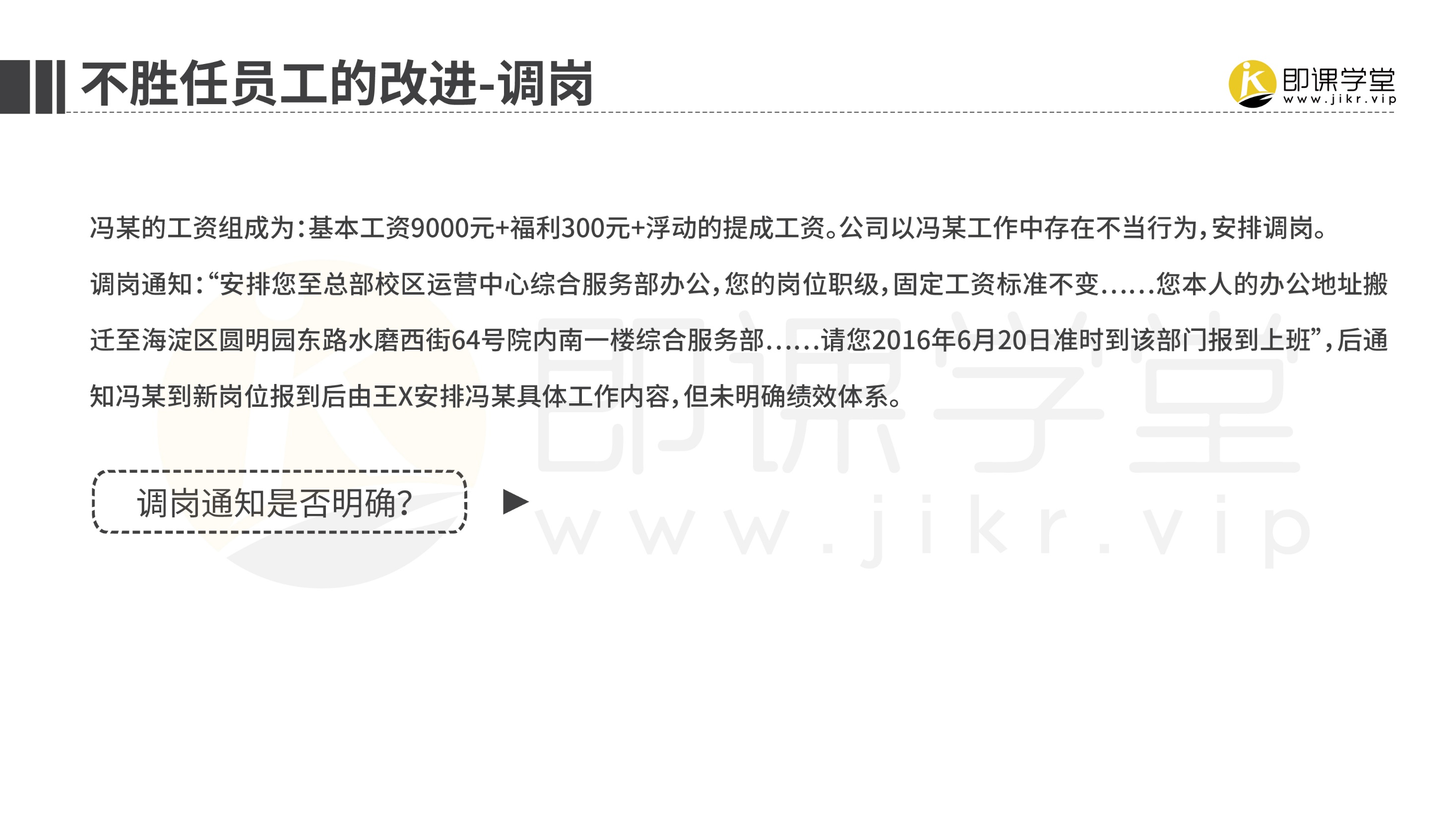 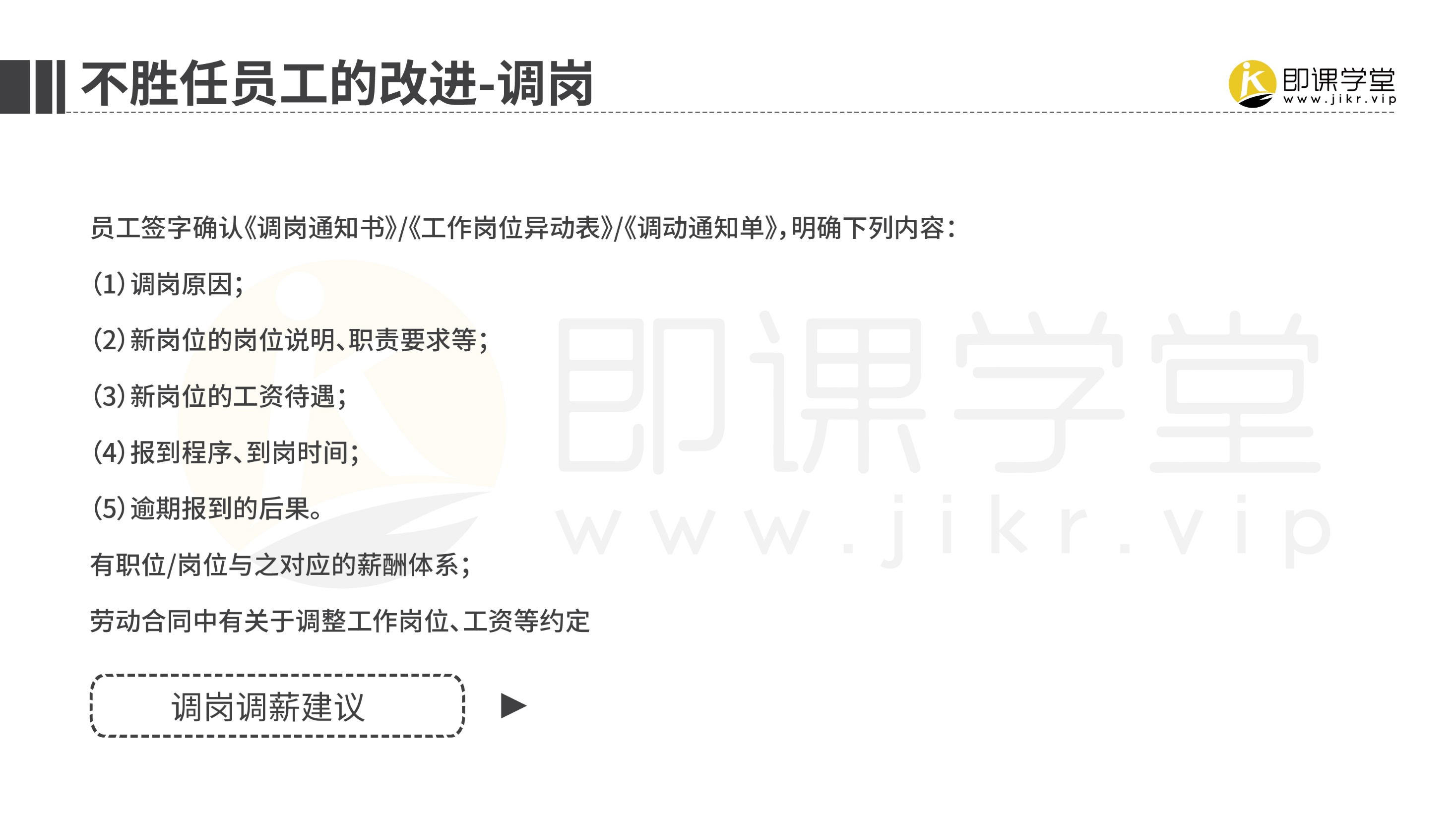 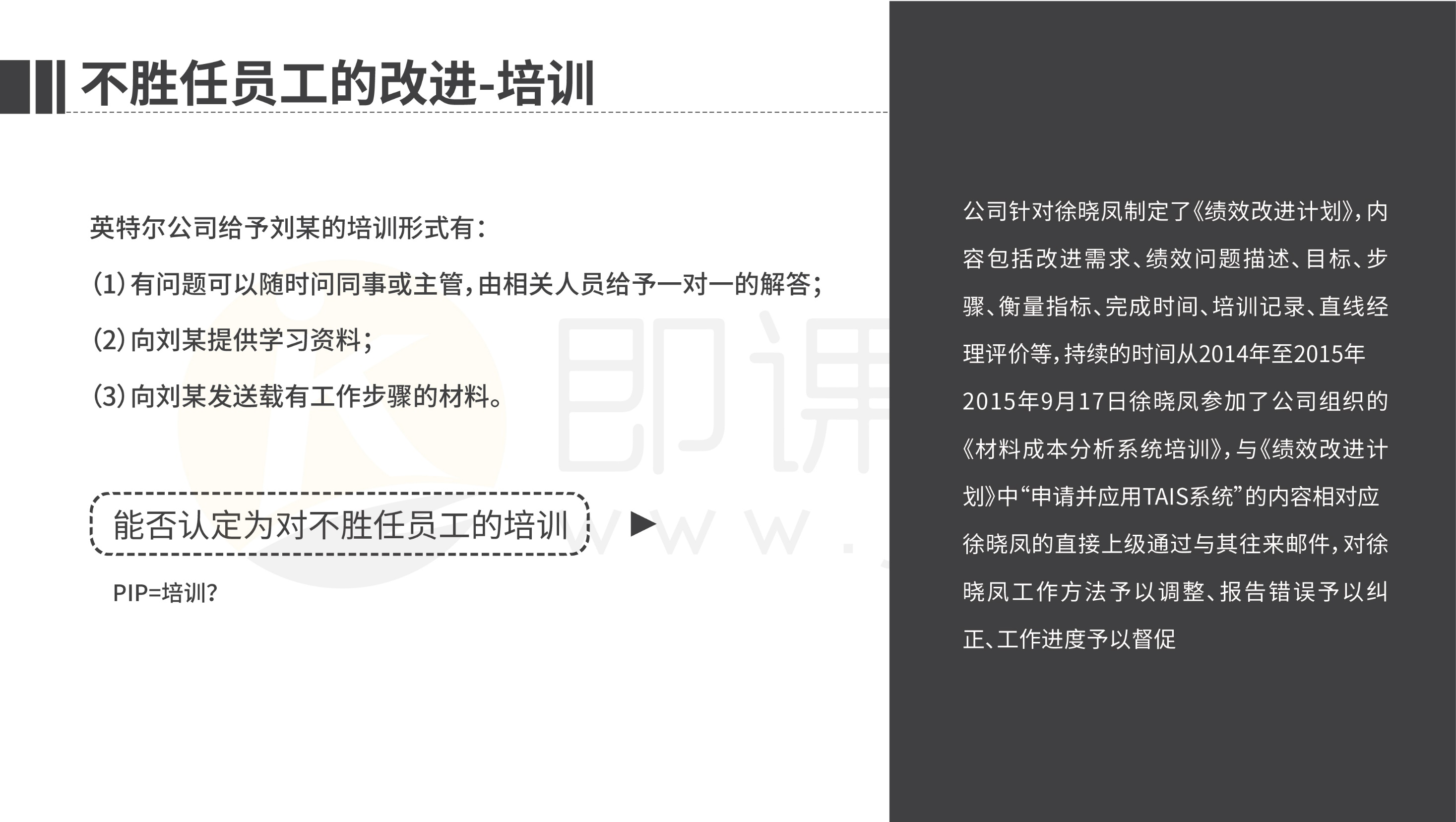 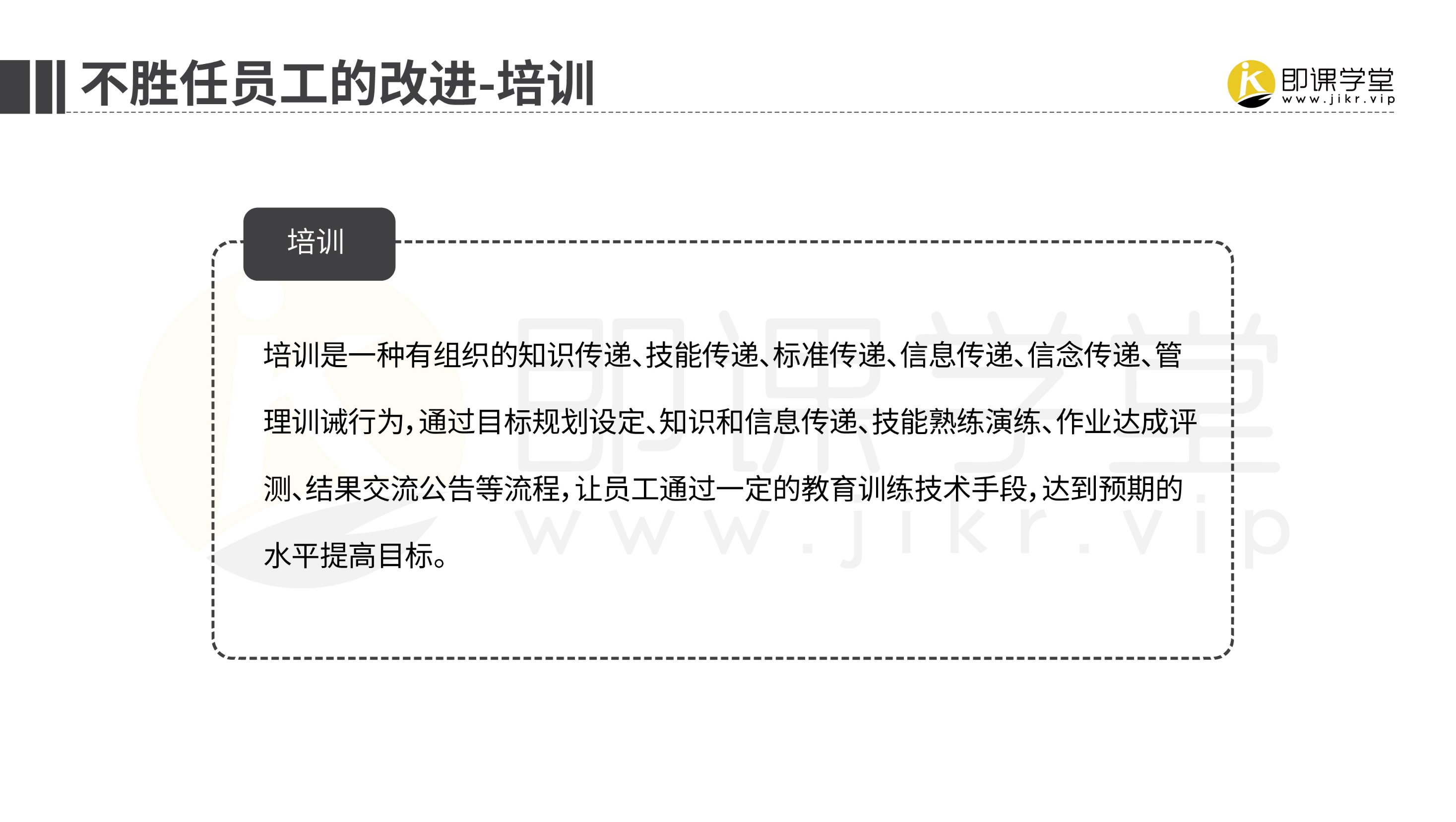 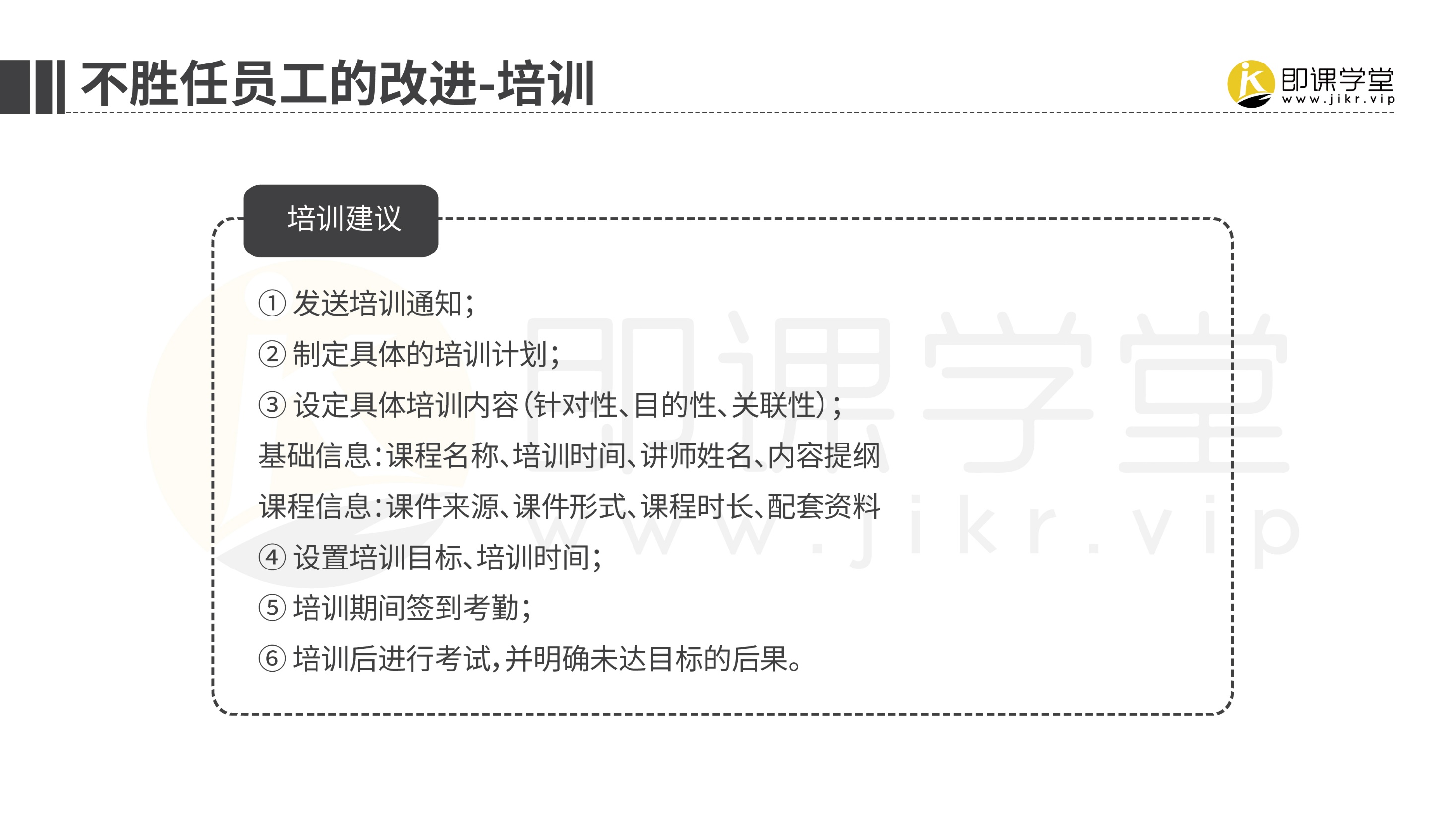 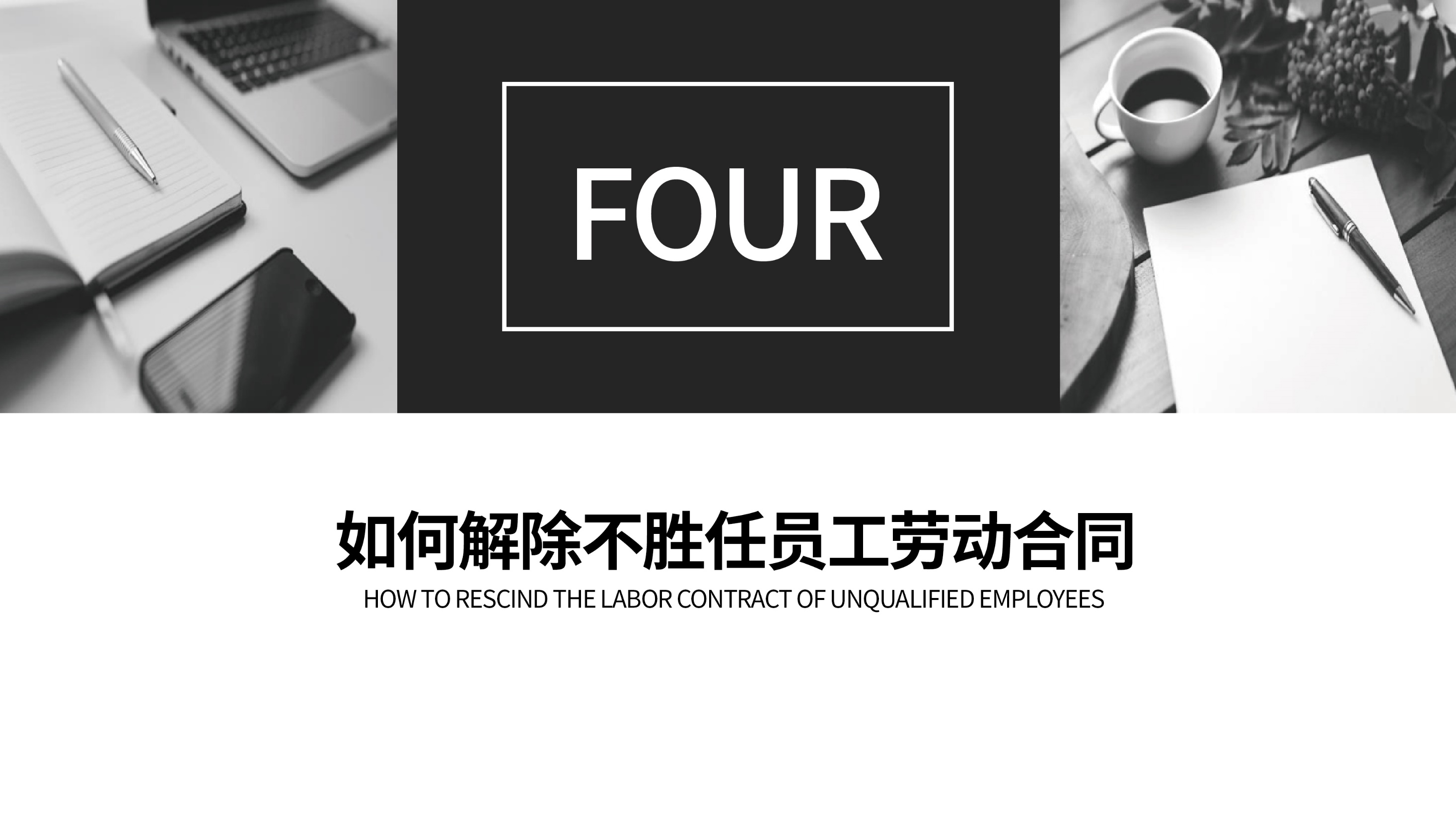 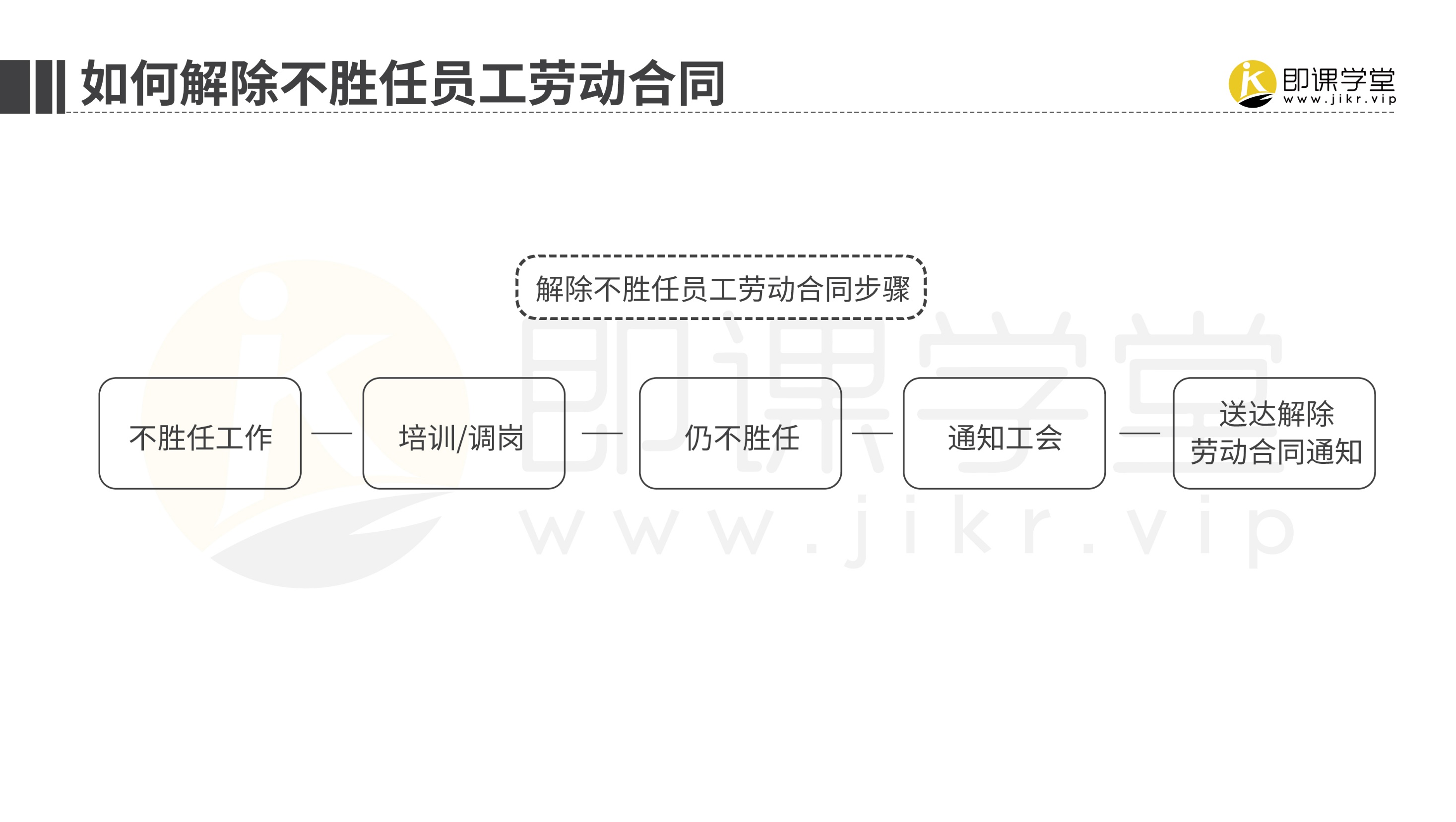 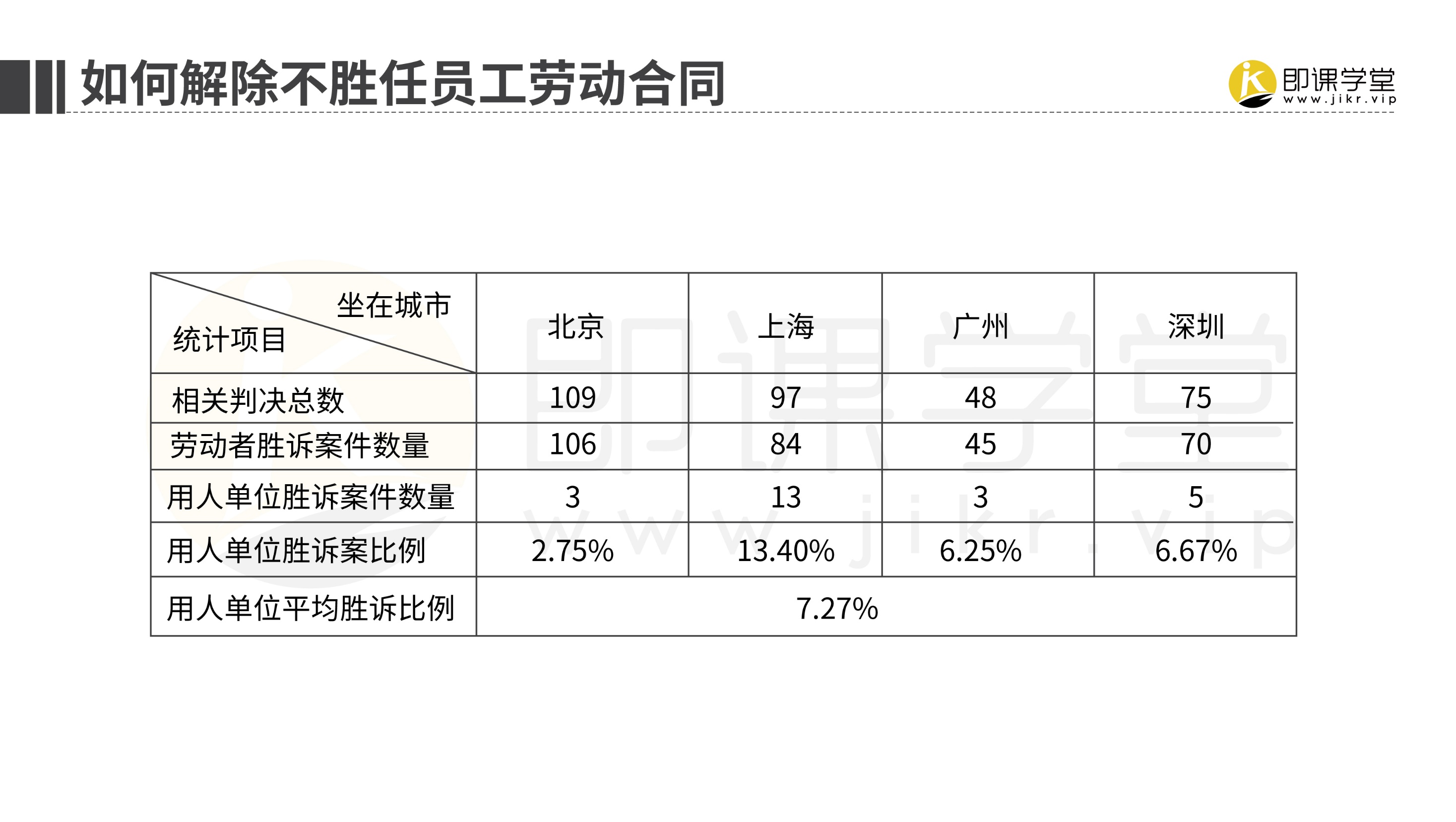 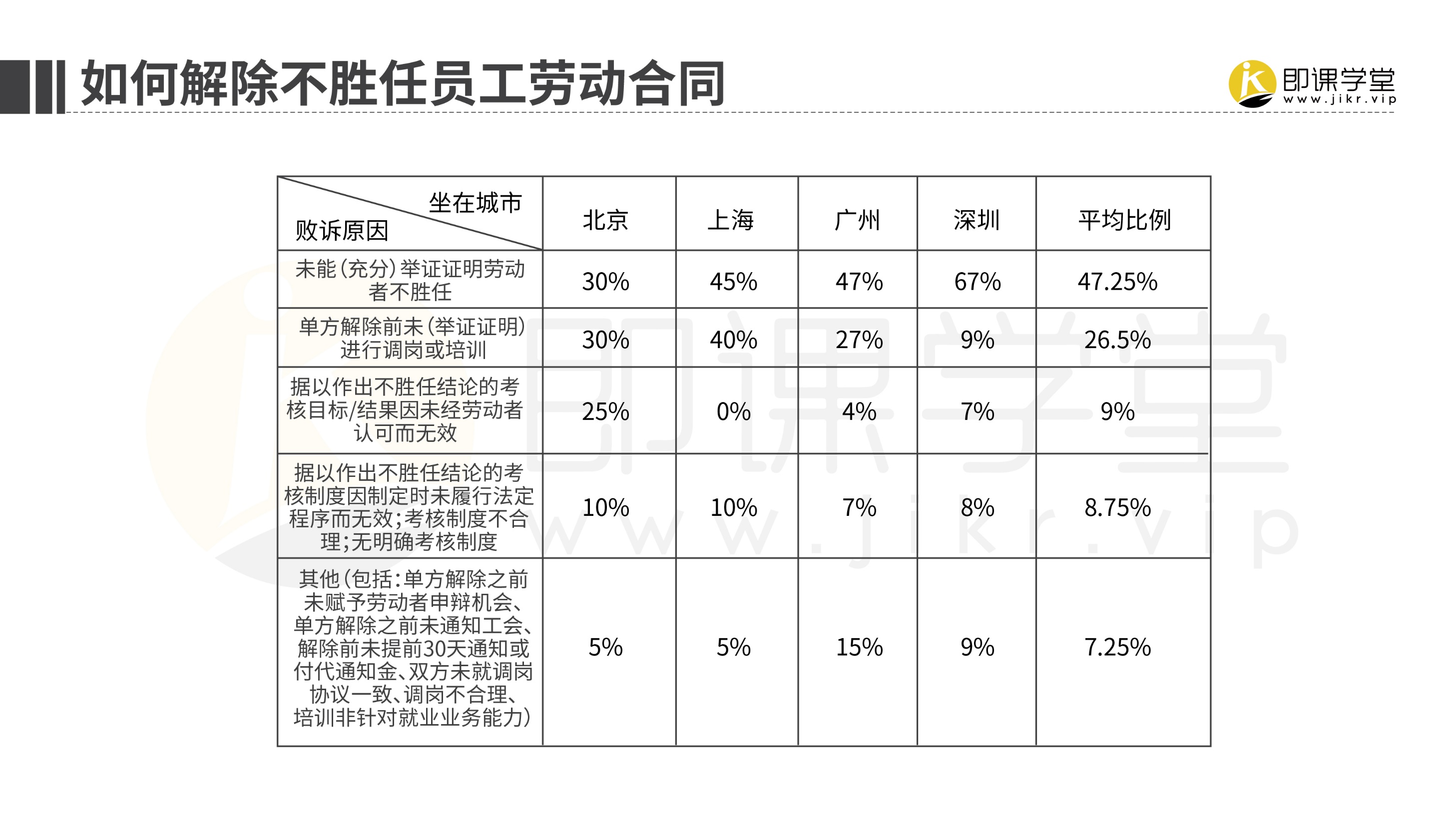 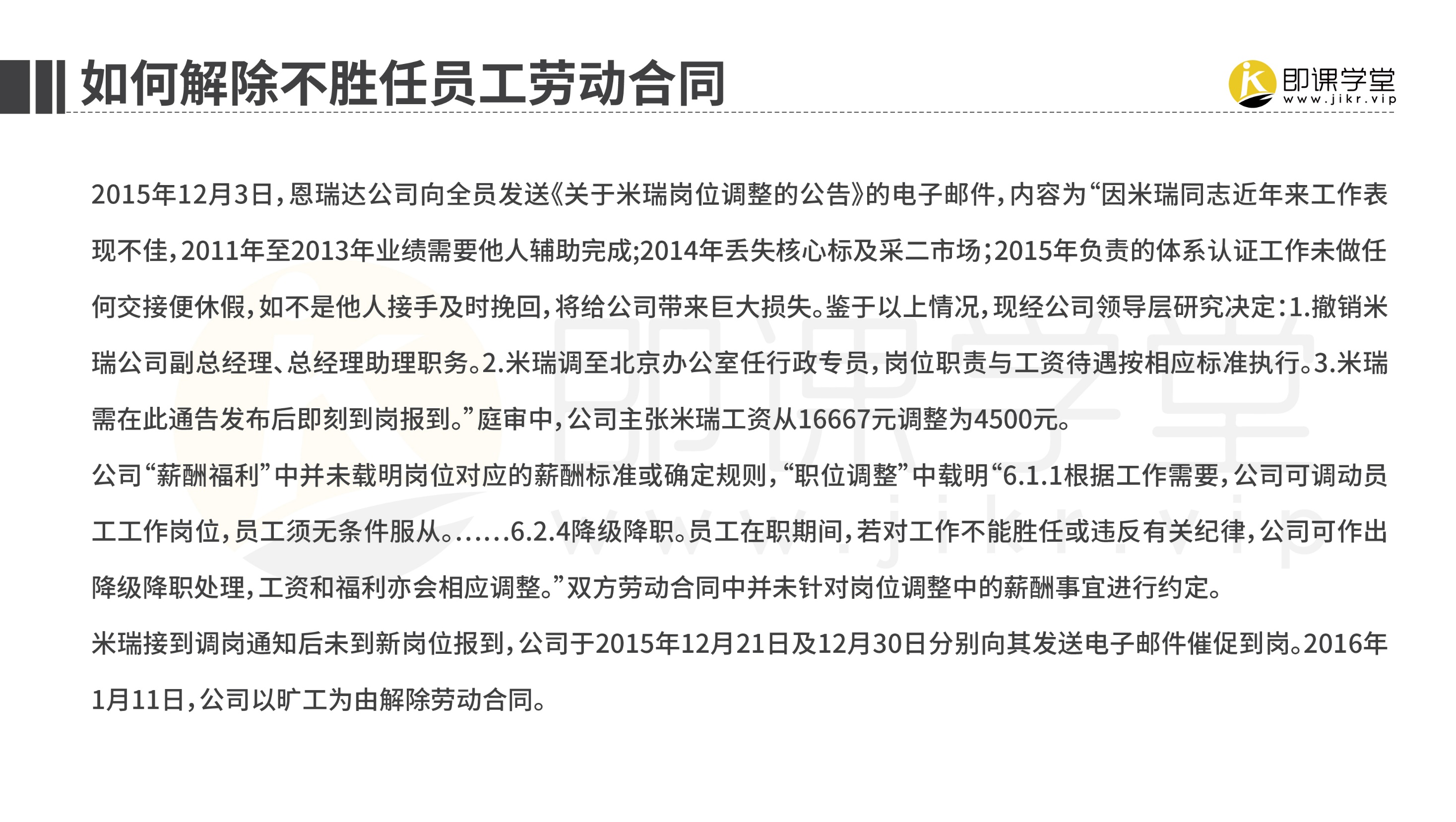 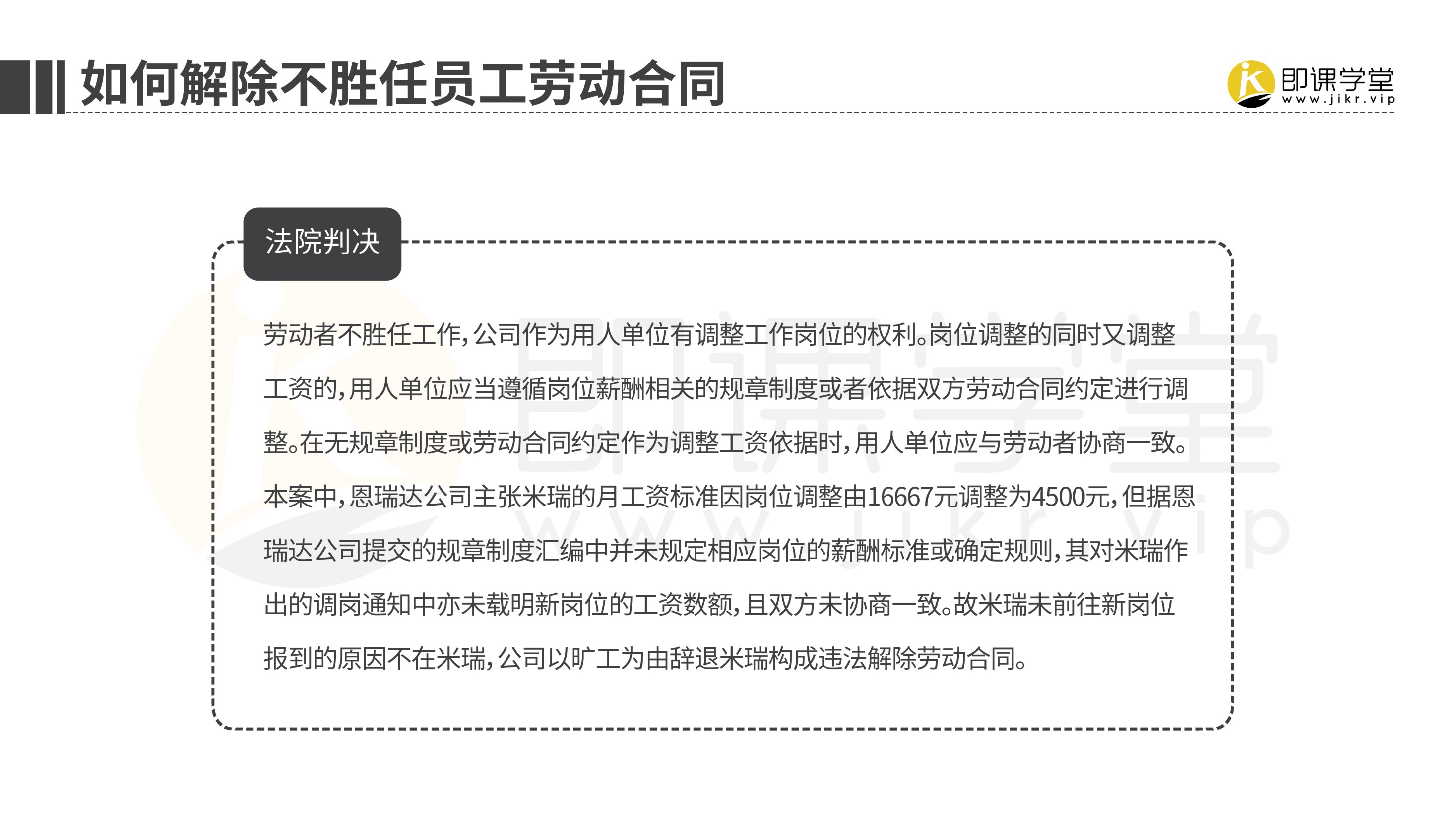 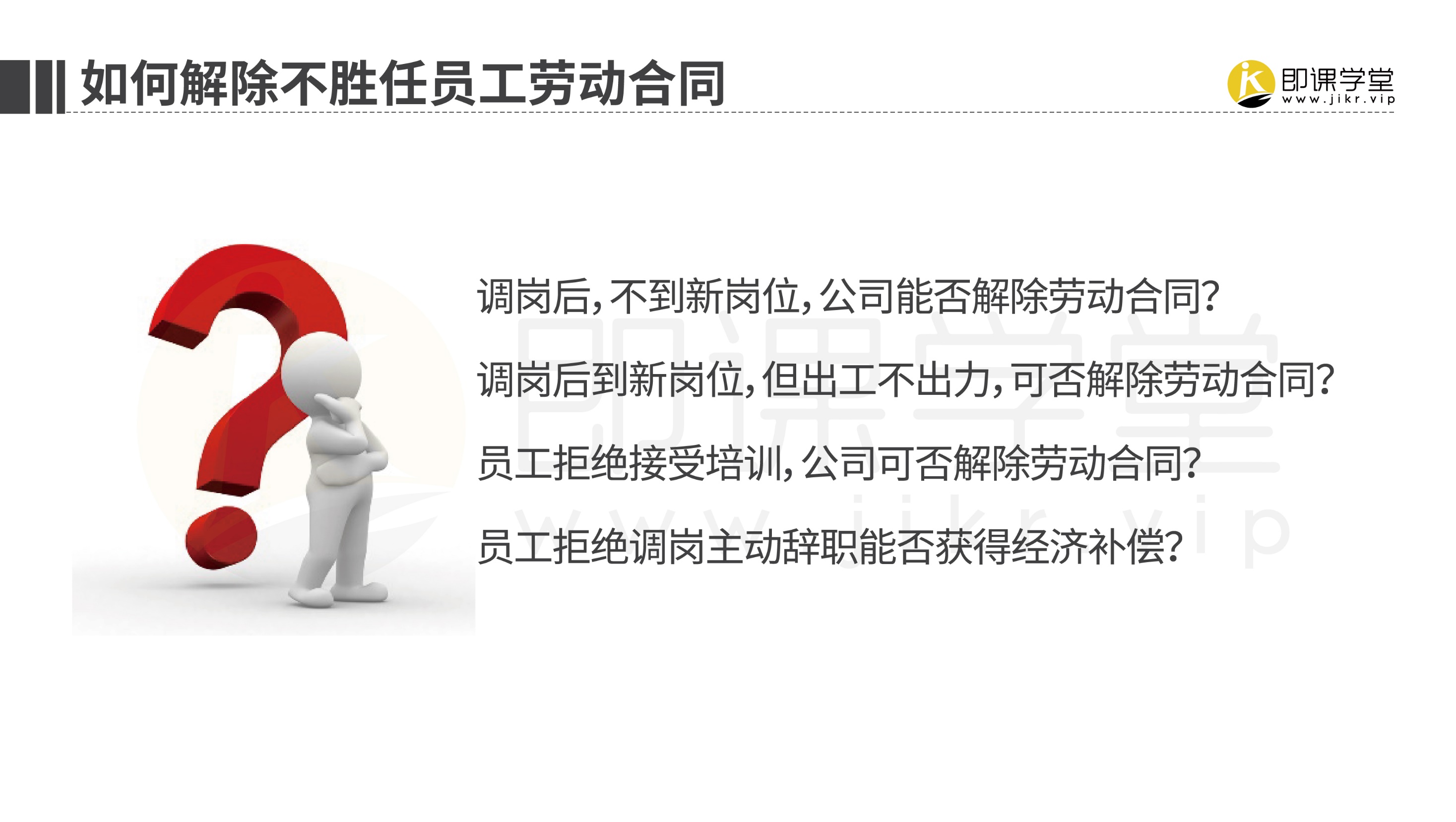 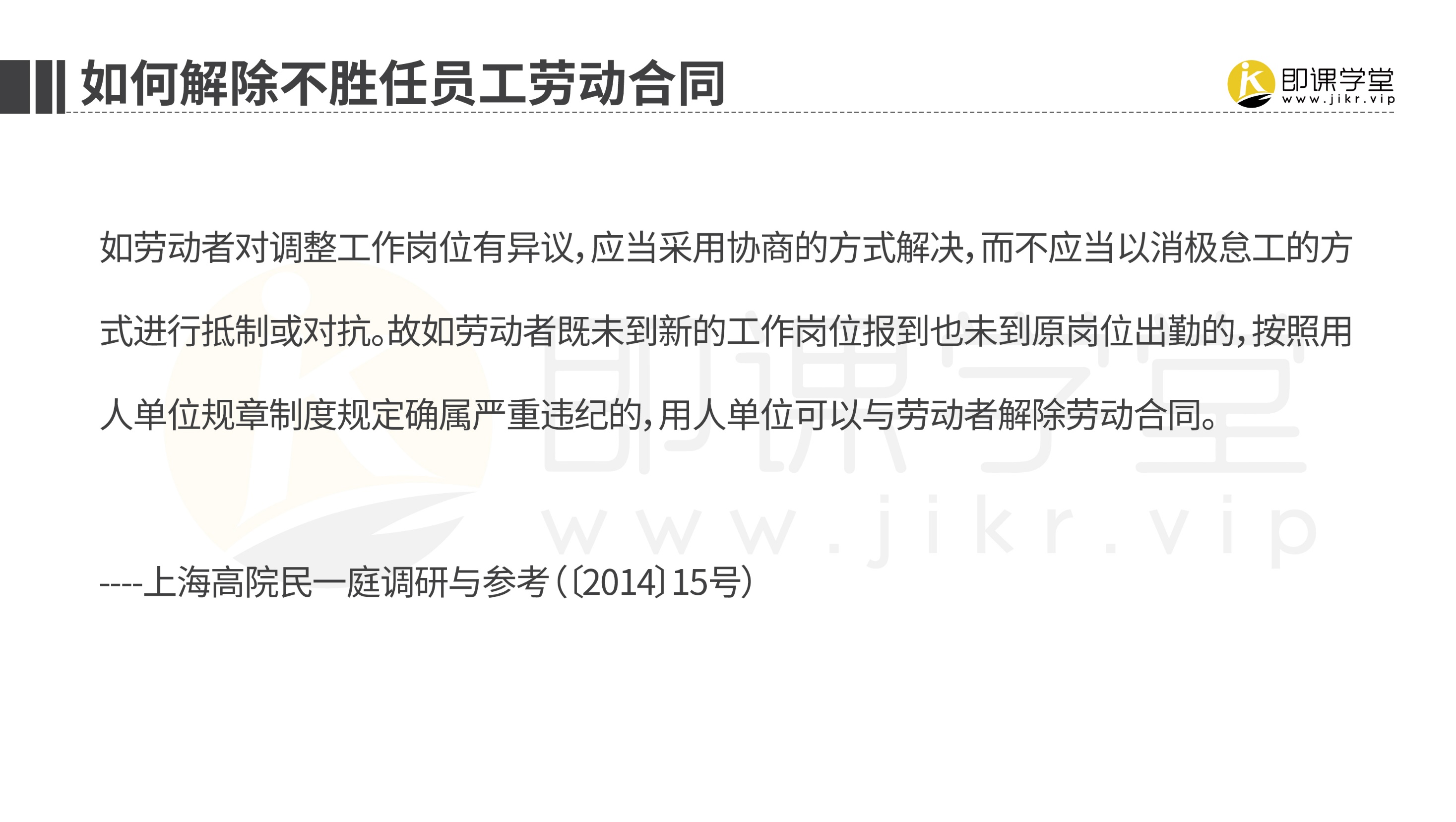 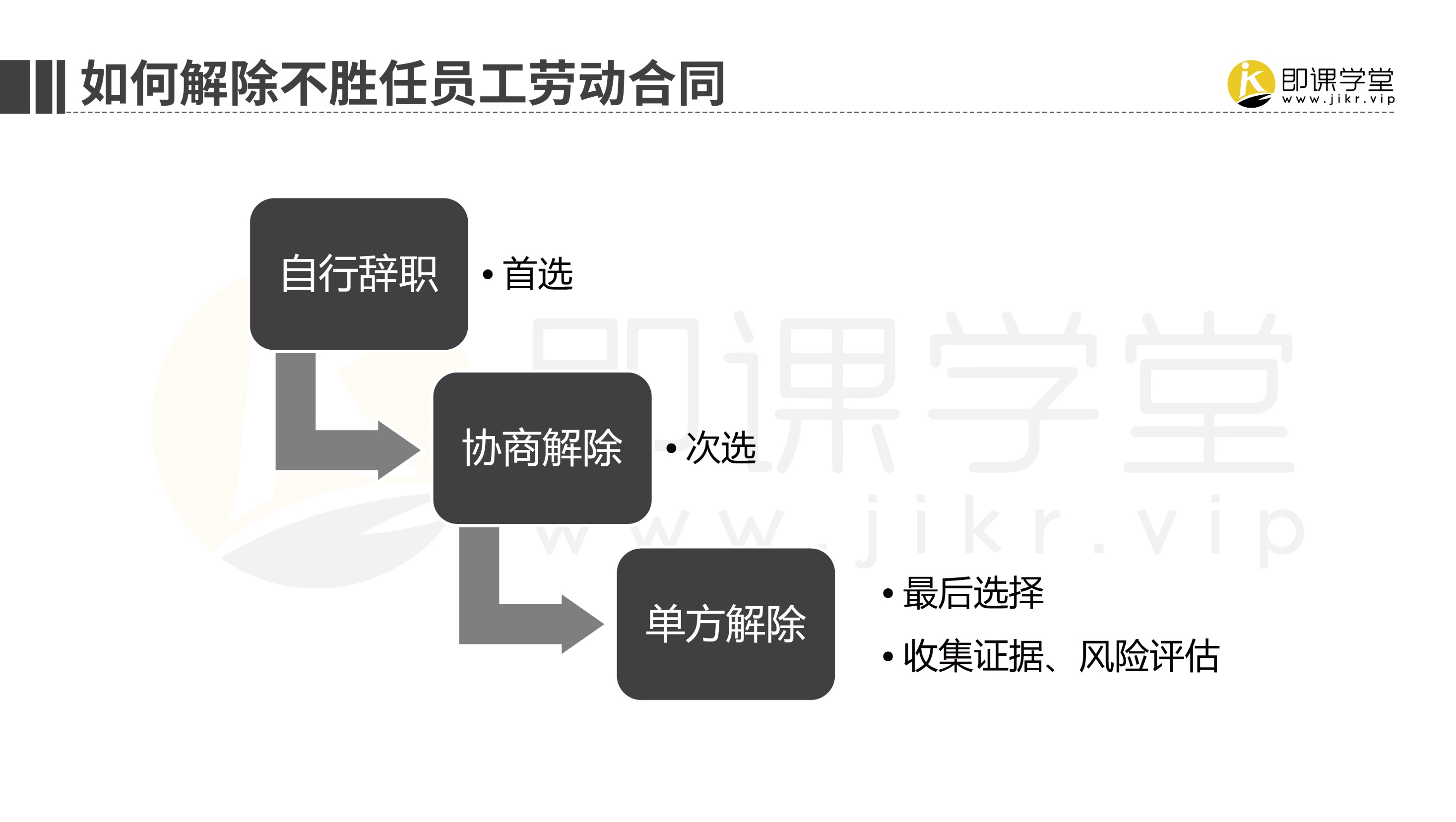 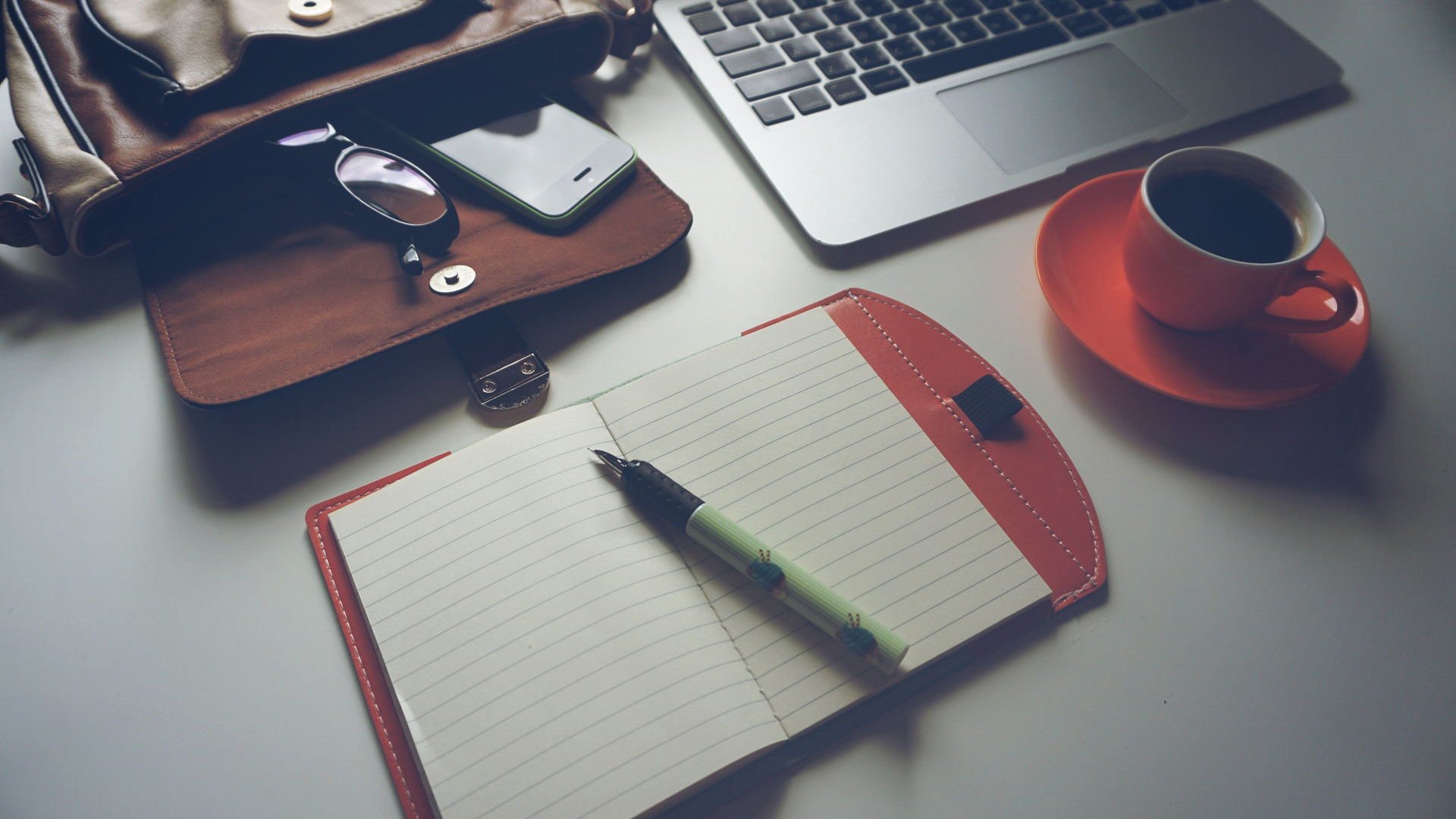 THANK YOU
获取更多资料
请关注公众号：人资攻略
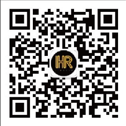 2023
即课学堂